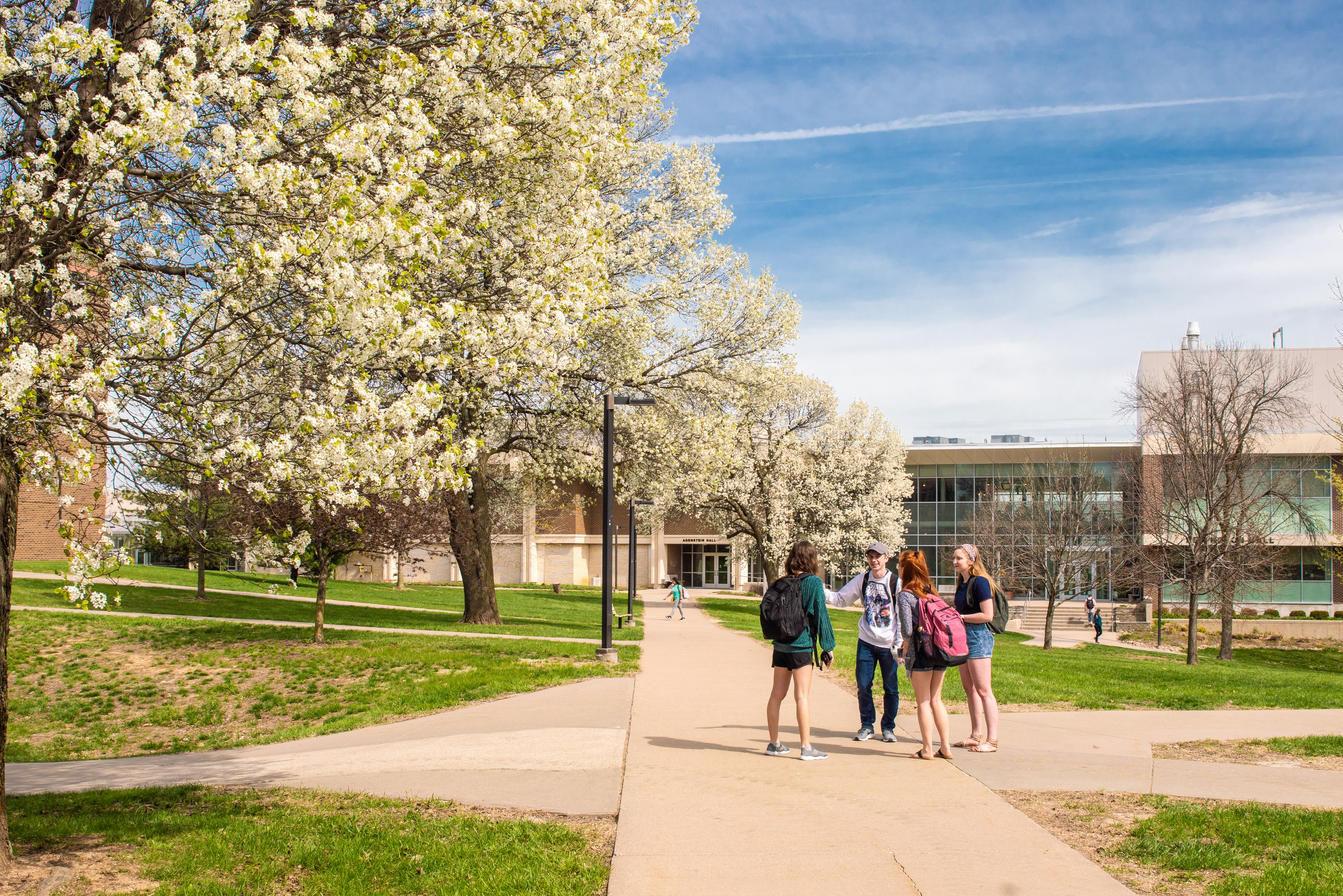 Honors Program Medal Ceremony
Spring 2023
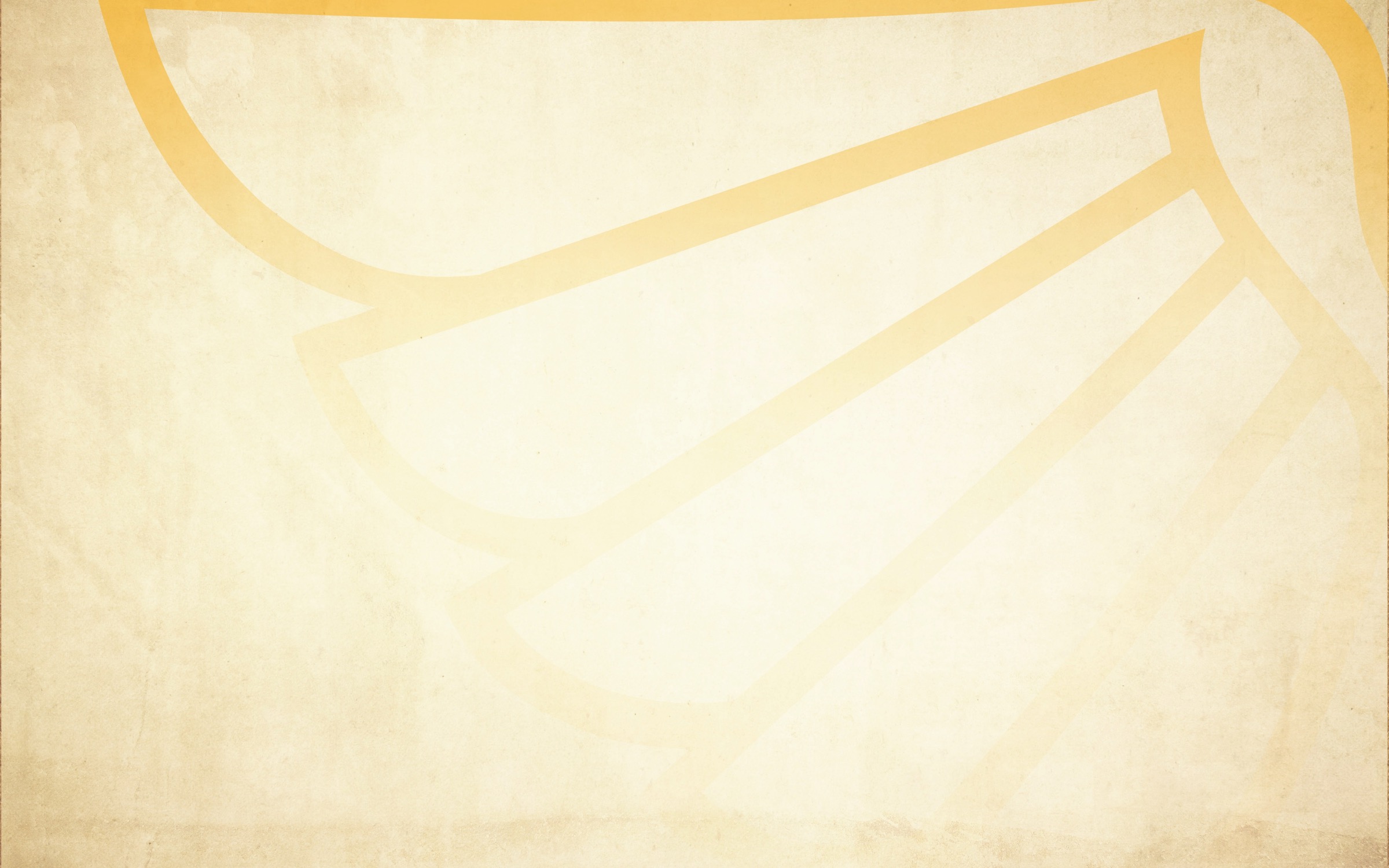 Honors Committee
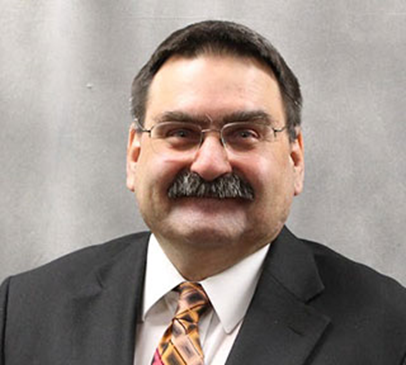 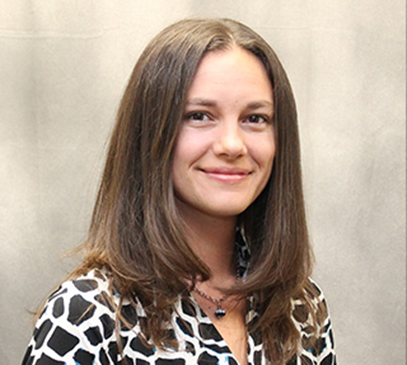 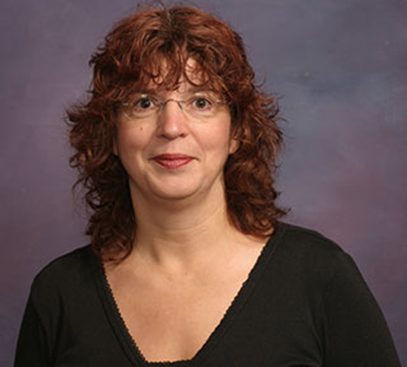 Dr. Angela Haas
History
James Mulder
Library
Dr. Stacia Bensyl
English
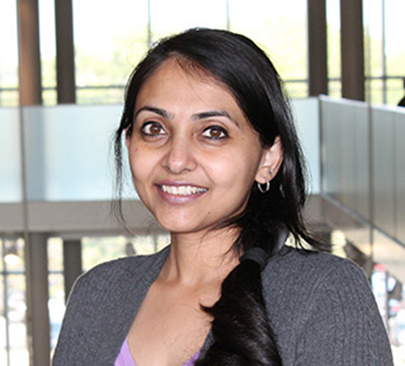 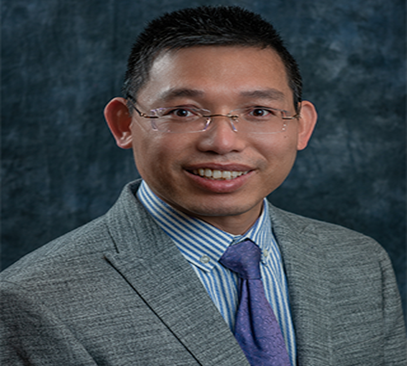 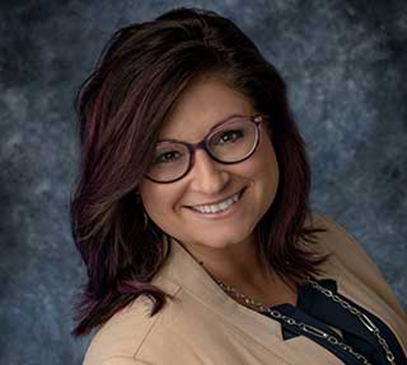 Dr. Tilo Roy
Biology
Dr. Bin Qiu
Business
Dr. Becky Gregory
Nursing
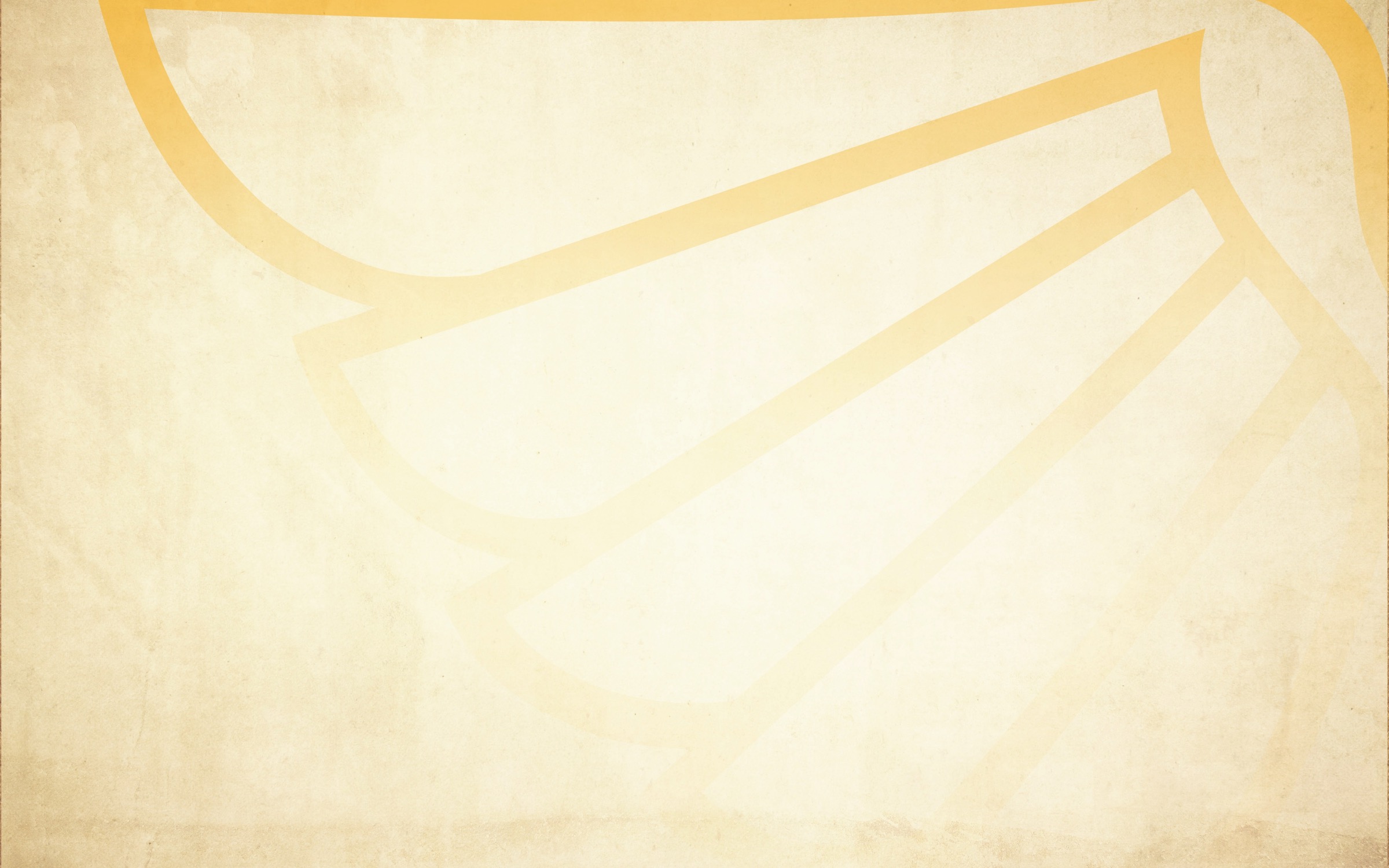 Honors Program Staff
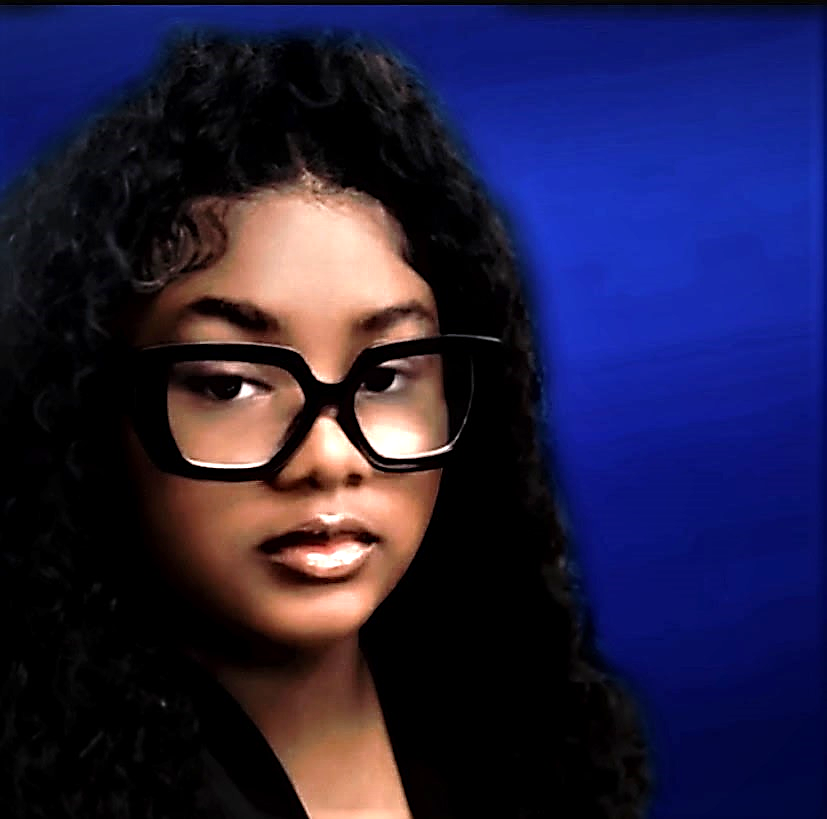 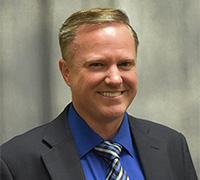 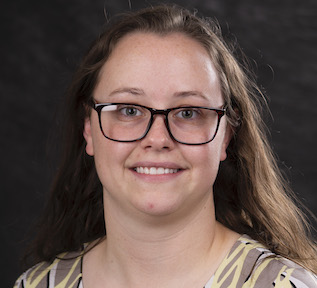 Dr. Joel Hyer
Honors Director
Tiffany LeGrand
Administrative
Assistant
Zaya Webb
Student Employee
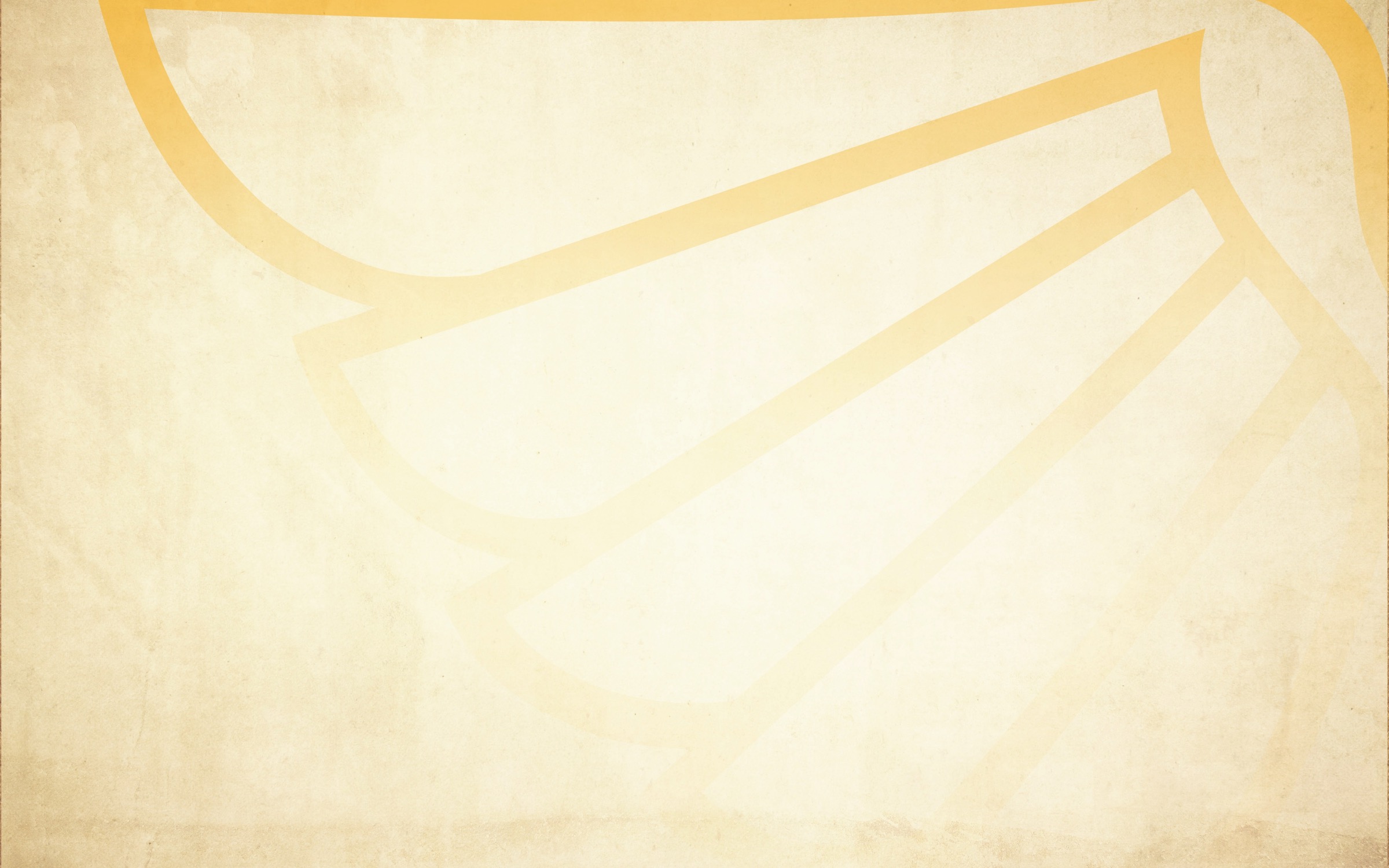 General Studies Honors
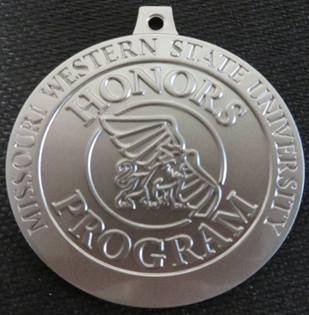 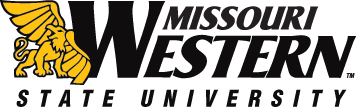 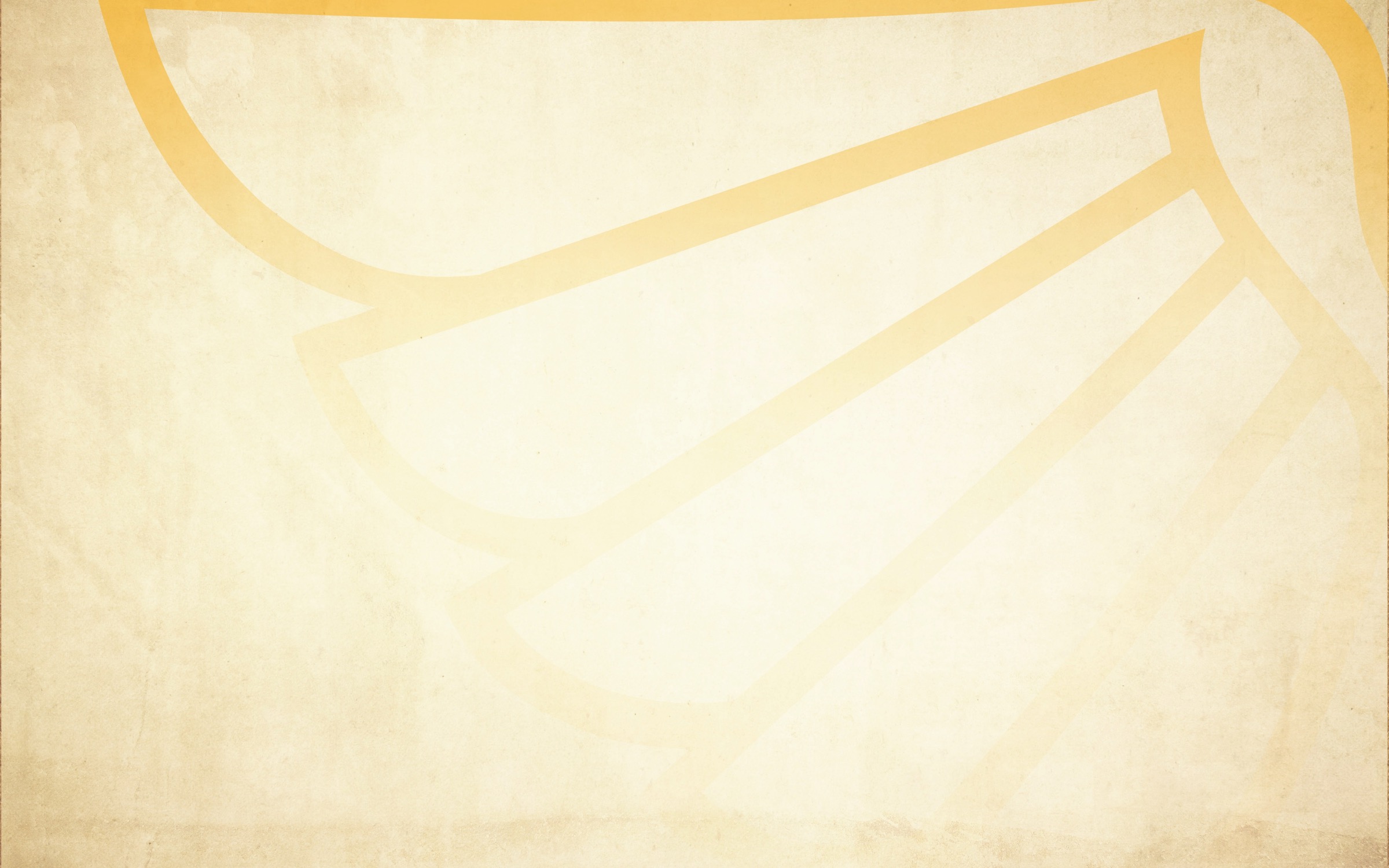 Devin Bensyl
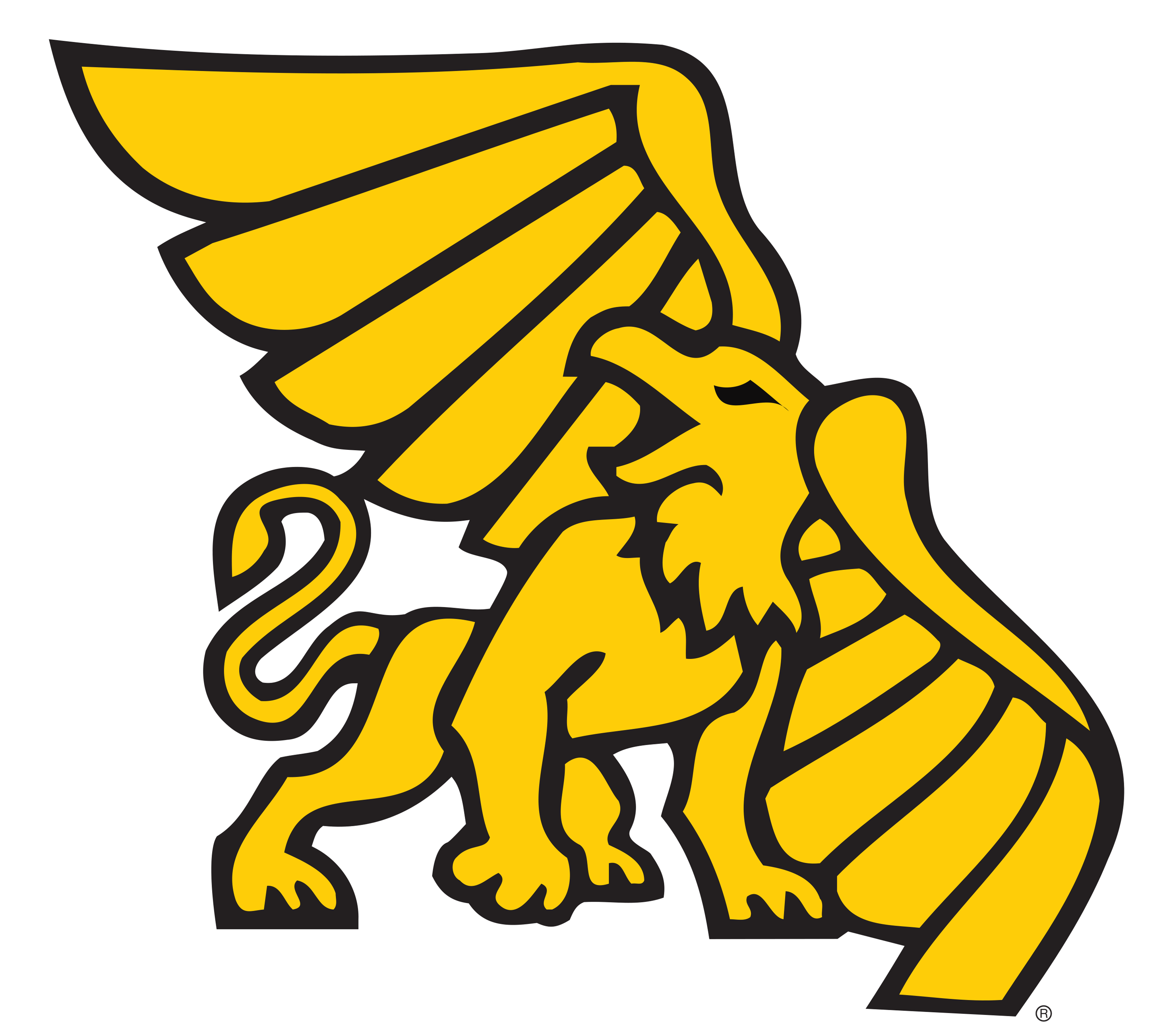 Major: Management and Marketing
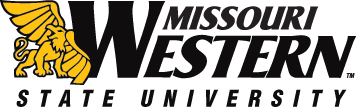 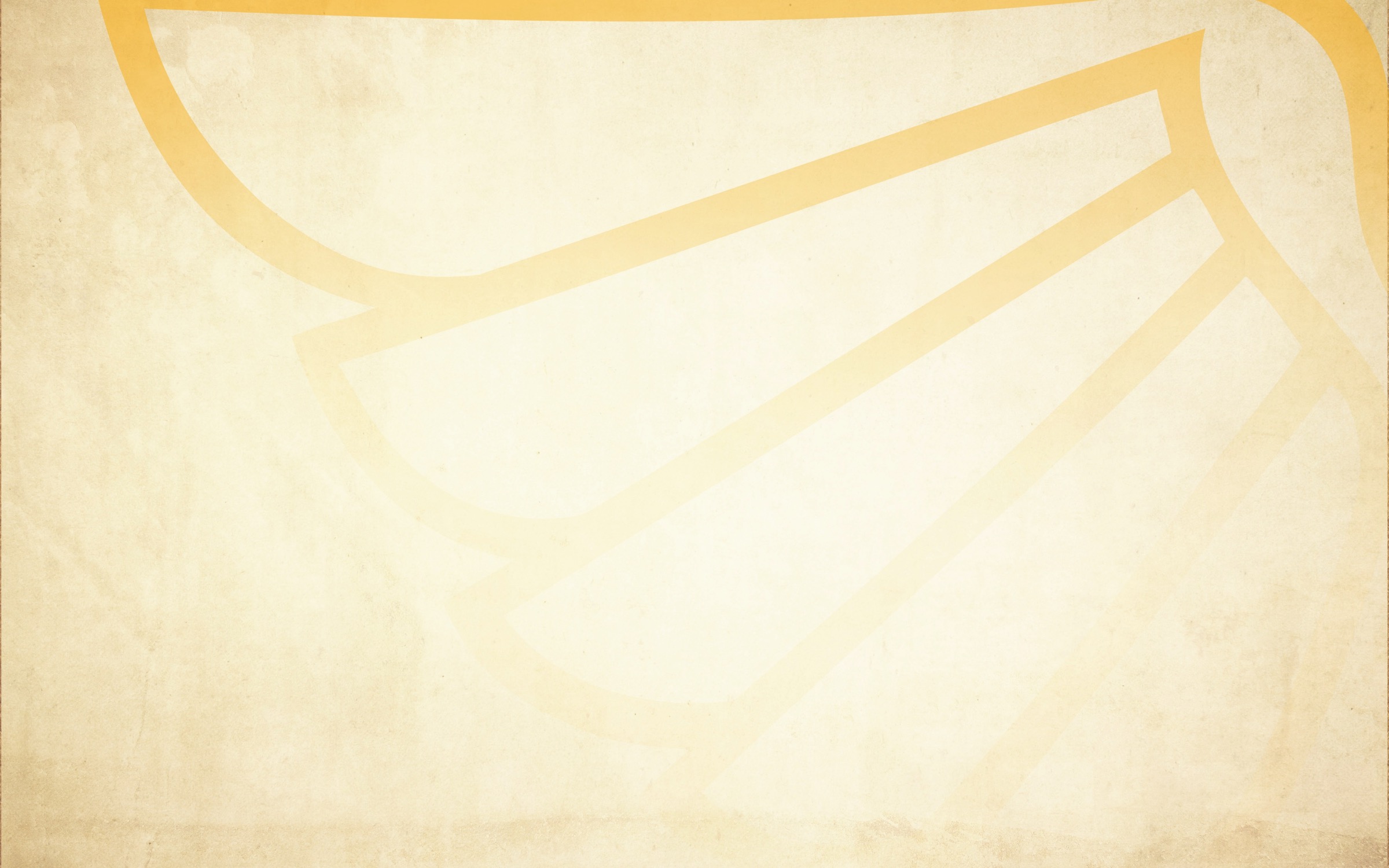 Bailey Daniels
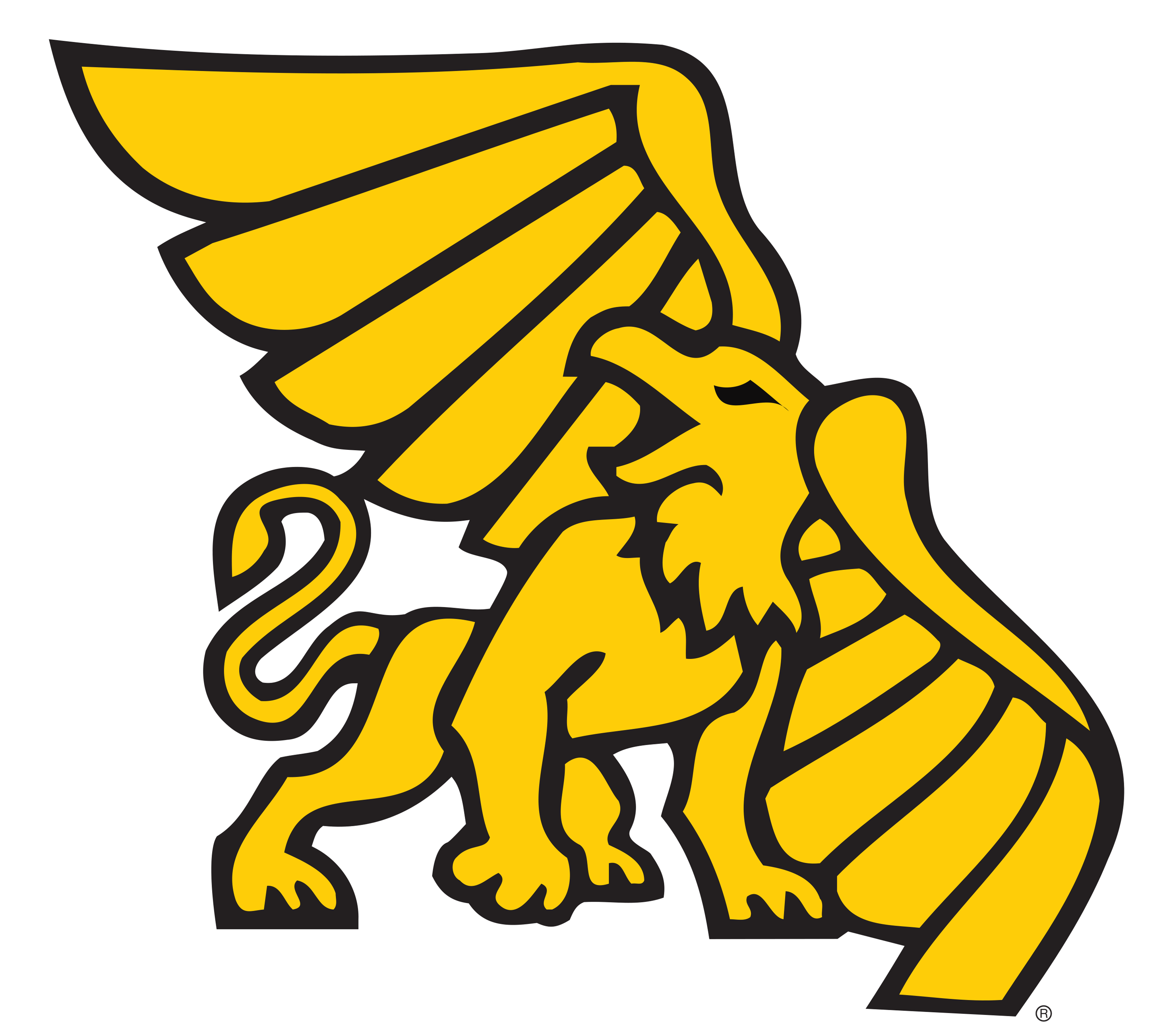 Major: Nursing
Gold Griffon Scholarship recipient
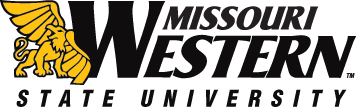 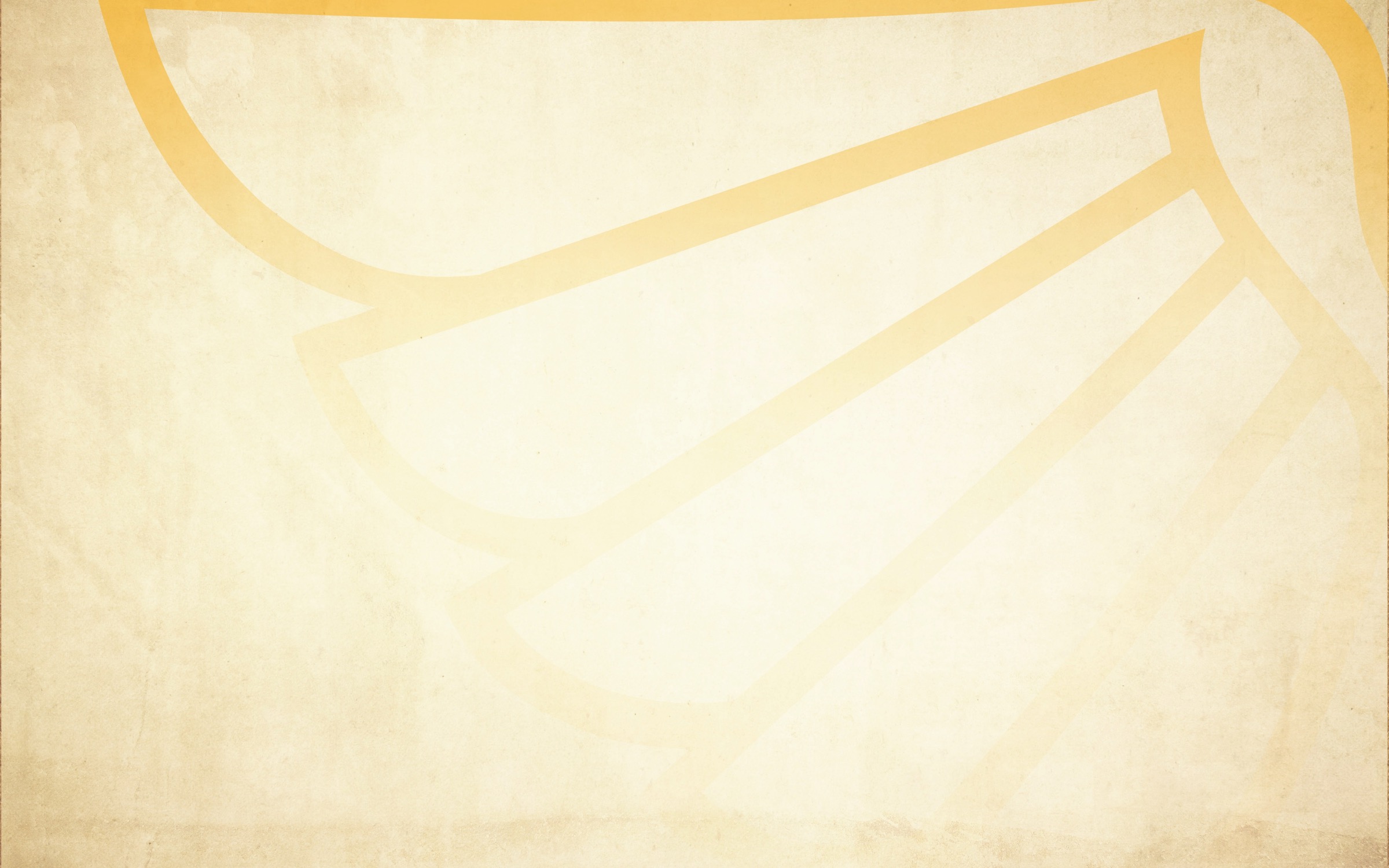 Jennifer Dorris
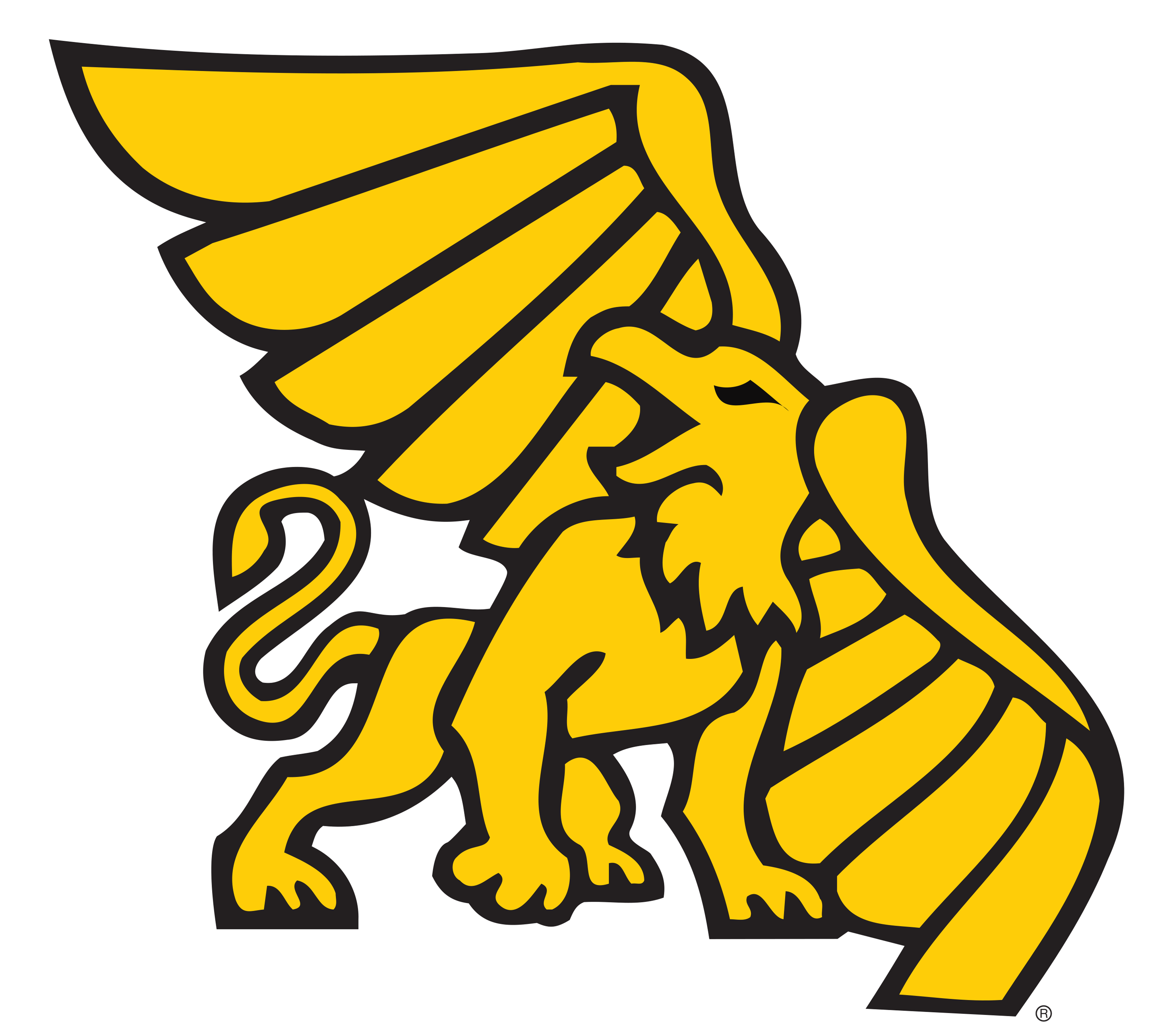 Major: Psychology and Natural Science, and Chemistry
Minor: Biology
Plans After Graduation: Starting medical school at UMKC.
Most Memorable Moment: Going to London and Paris with my honors colloquium class.
Advice: Seek out different things that interest you and let the honors program help you pursue those interests. 
Golden Griffon Scholarship recipient
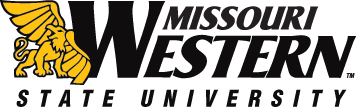 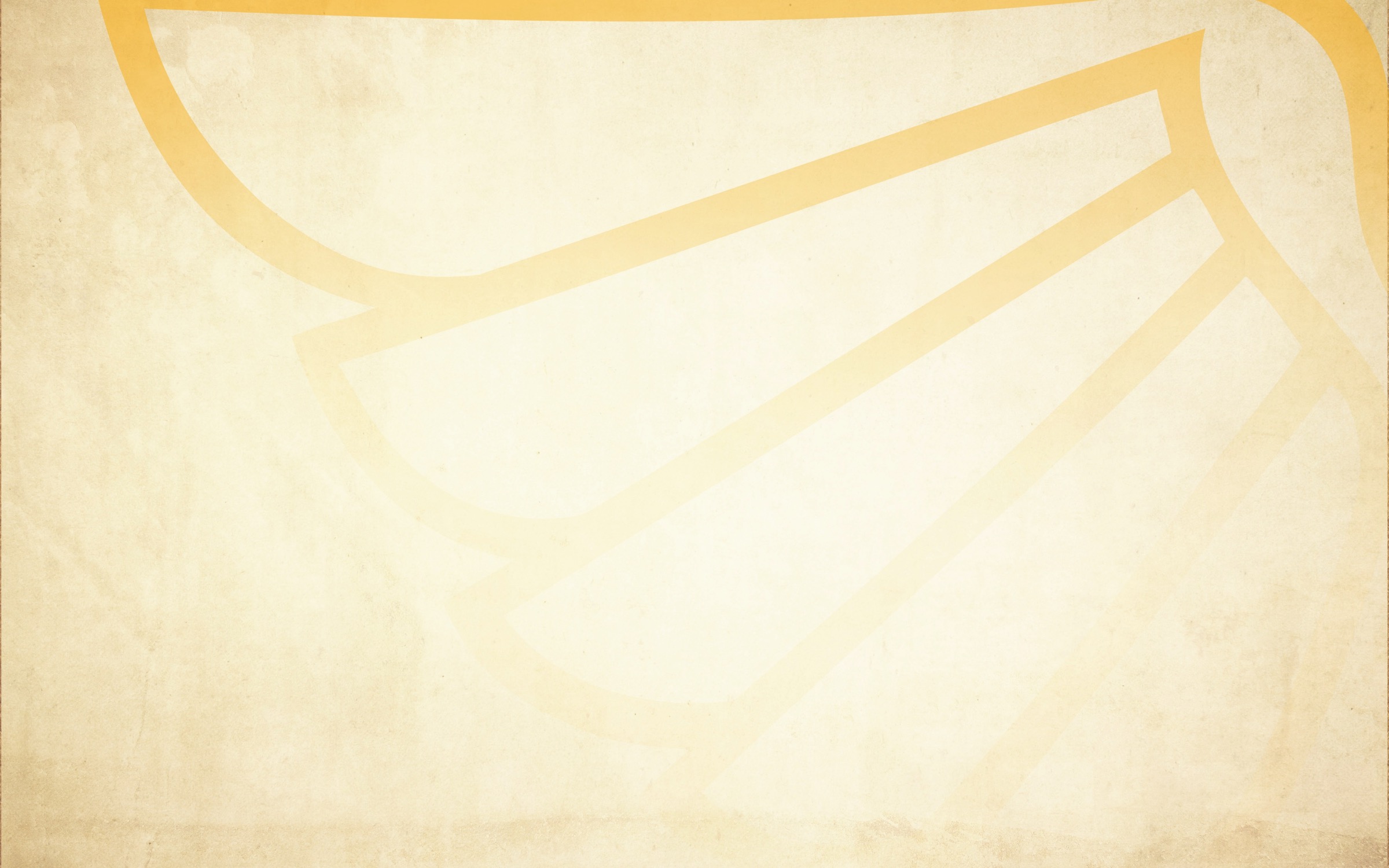 Zoe Dunn
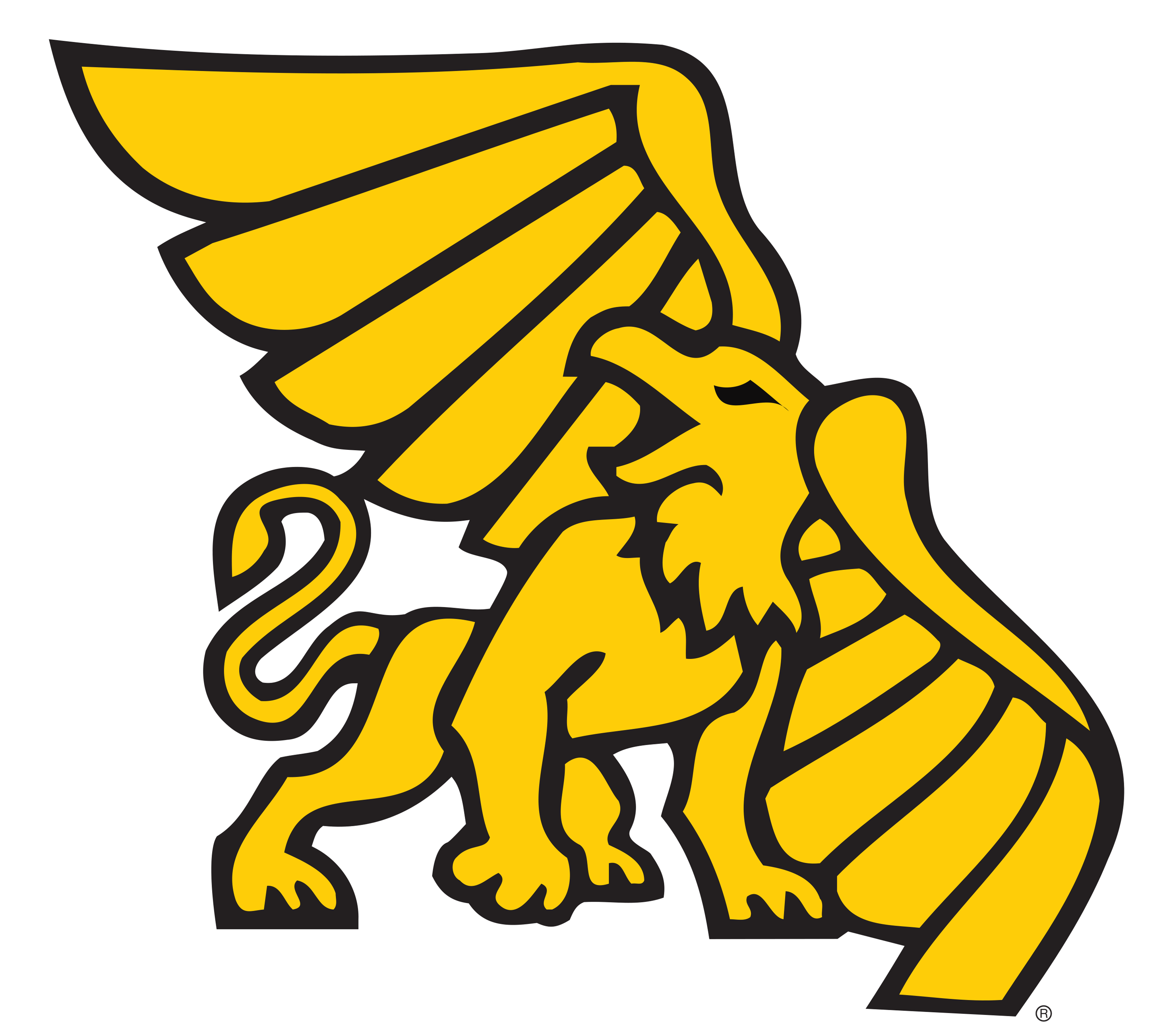 Major: Performing and Cinematic Arts
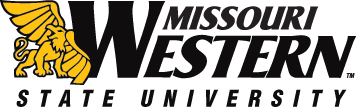 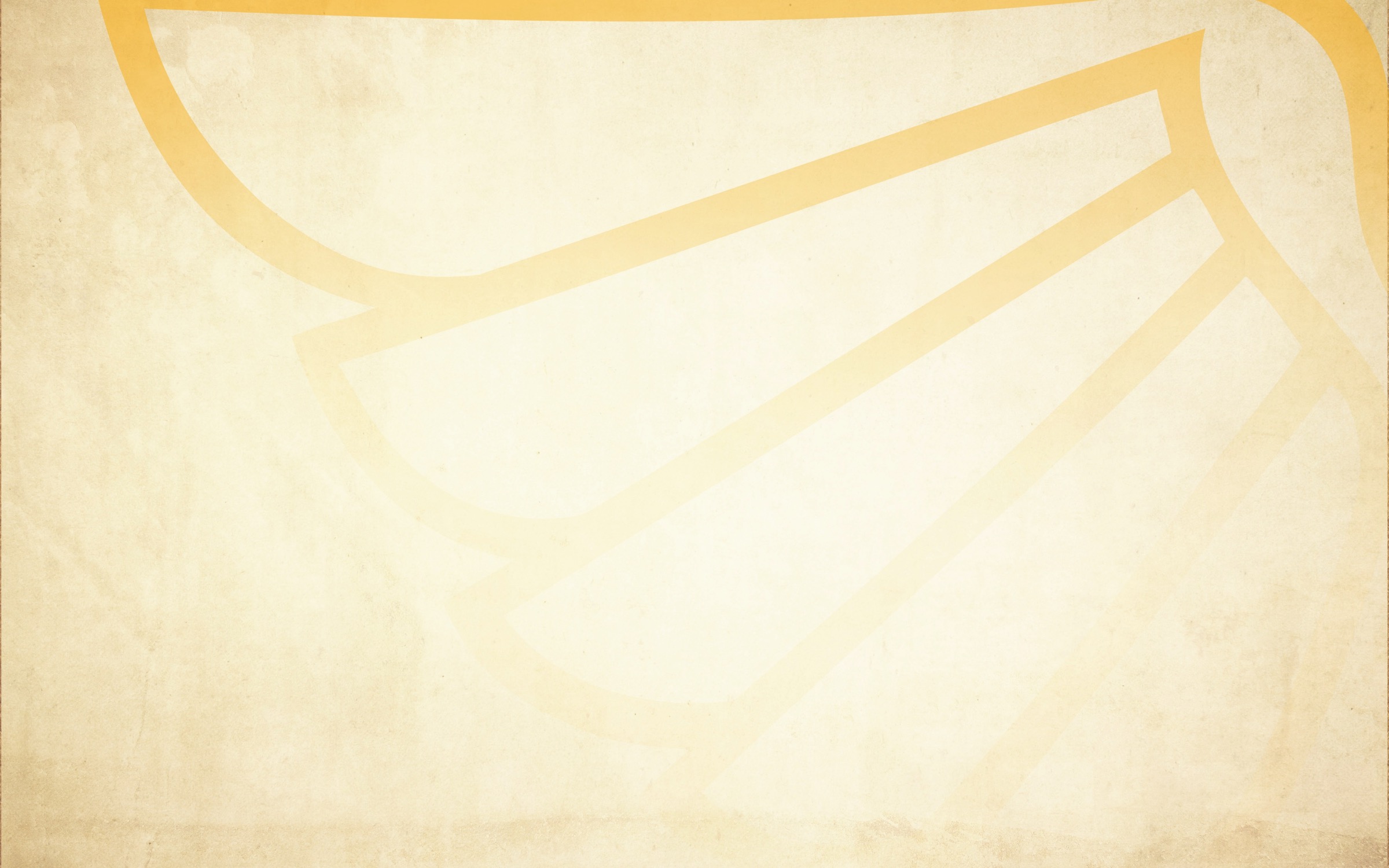 Devin Eckardt
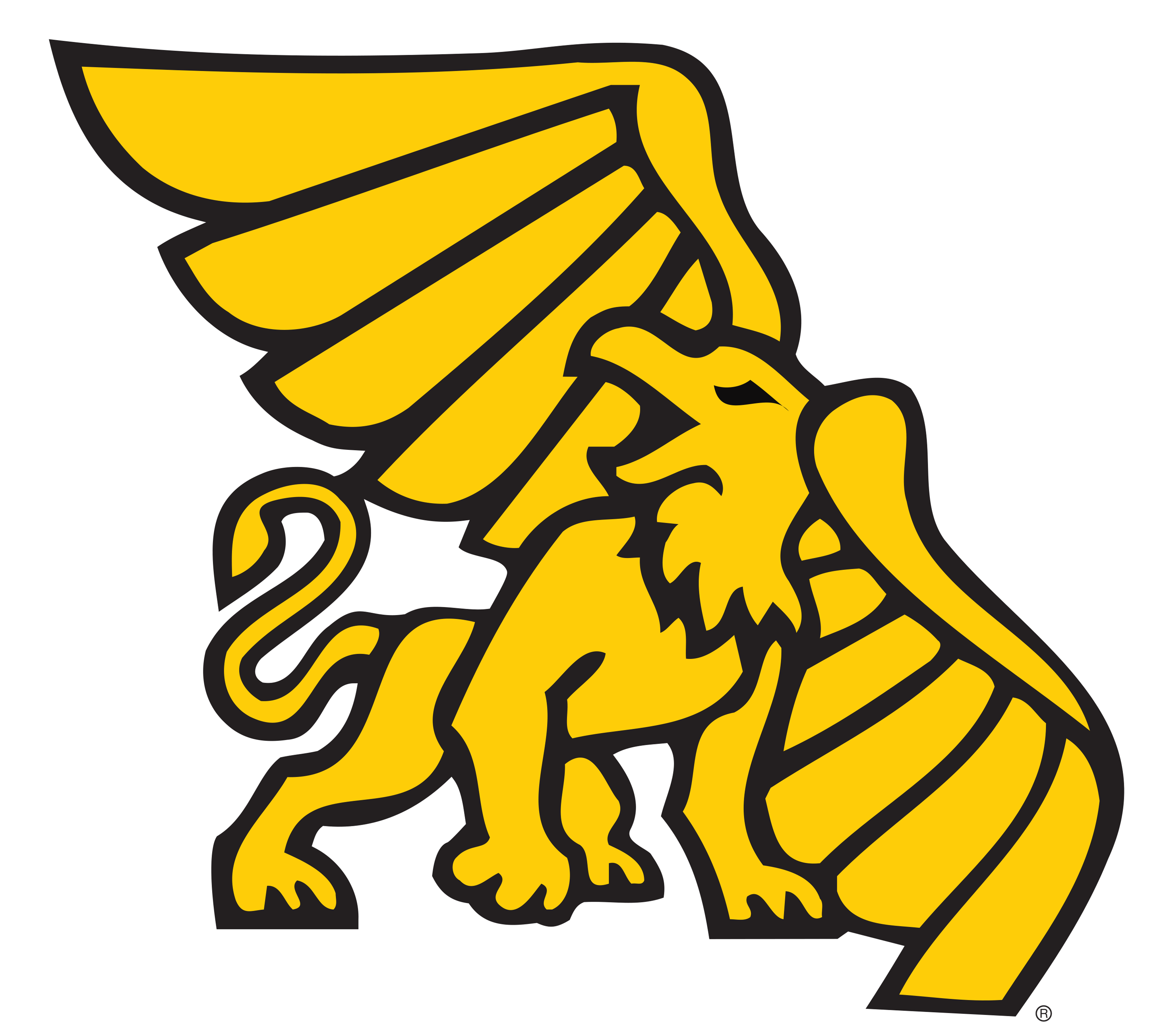 Major: Performing and Cinematic Arts
Minor: Spanish
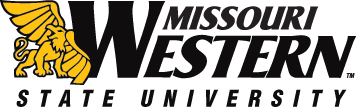 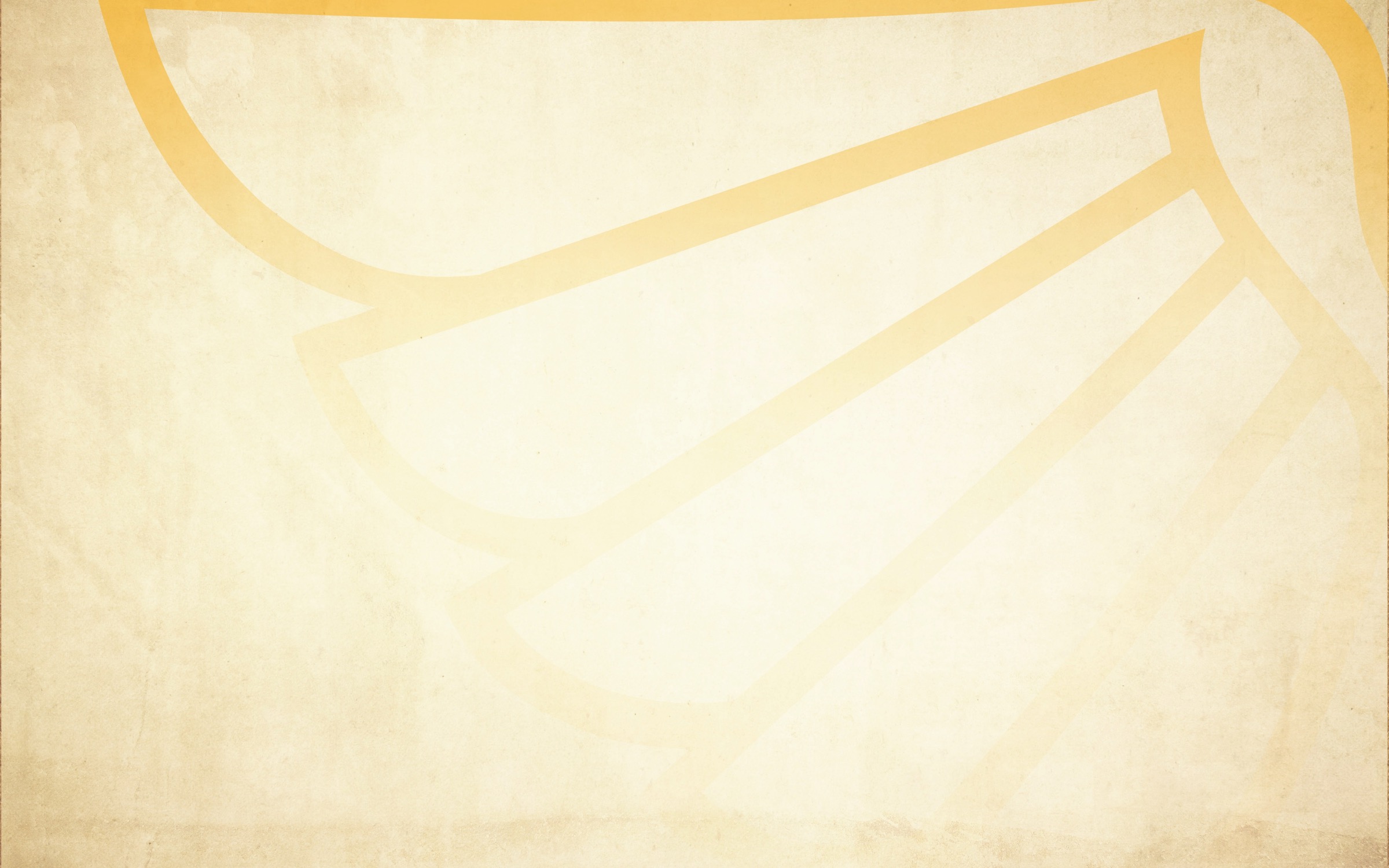 Erin Ellington
Major: Digital Animation
Minor: Chemistry
Plans After Graduation:  Video production for education or technical rigging for animation.
Most Memorable Moment: For the final period of my first honors colloquia, everyone was invited to bring snacks and such as we all gave our presentations.
Advice: Use a program like google calendar, or a planner, to write down any due dates as soon as you get them, including any on the syllabus.
Golden Griffon Scholarship recipient
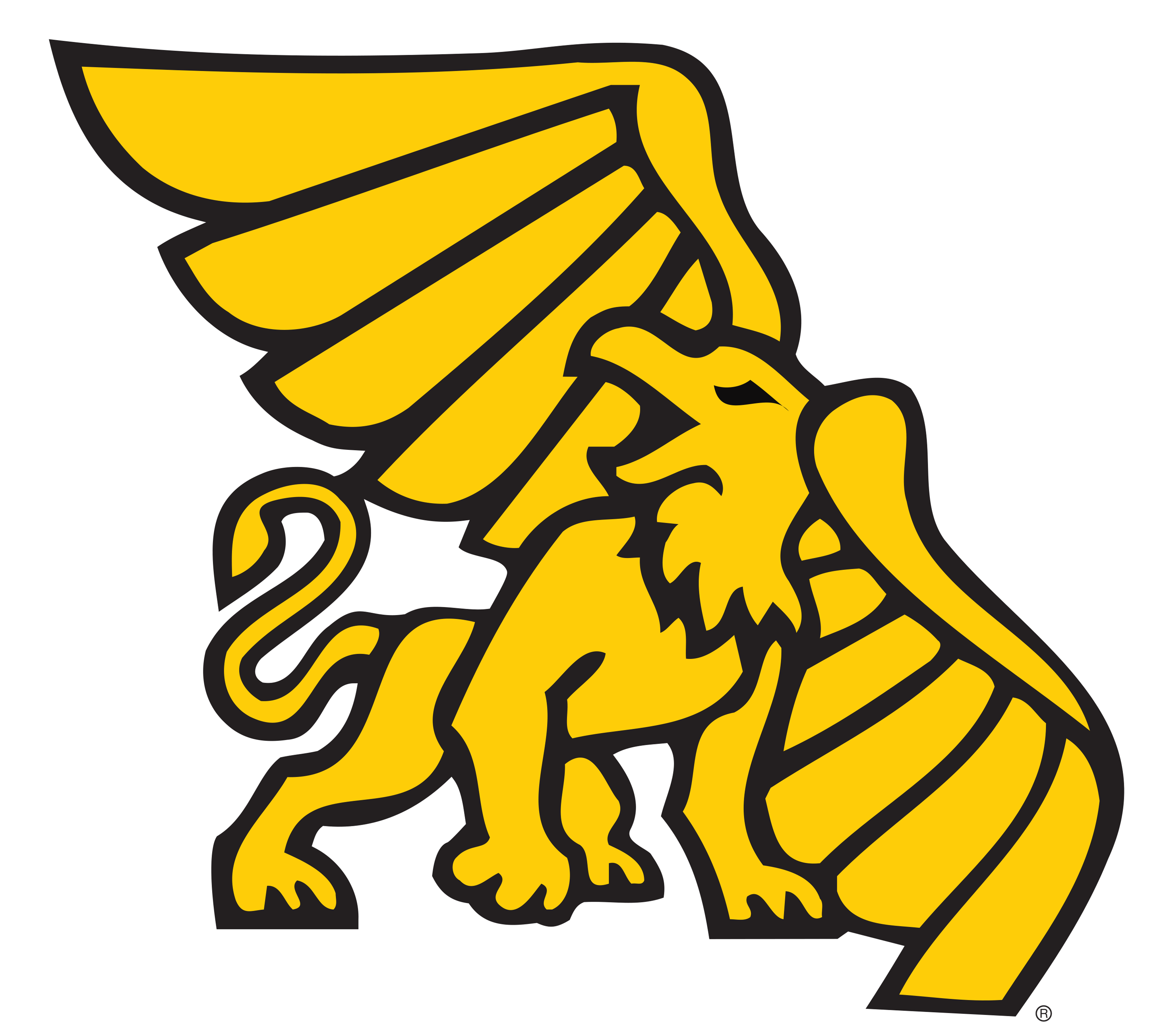 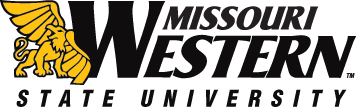 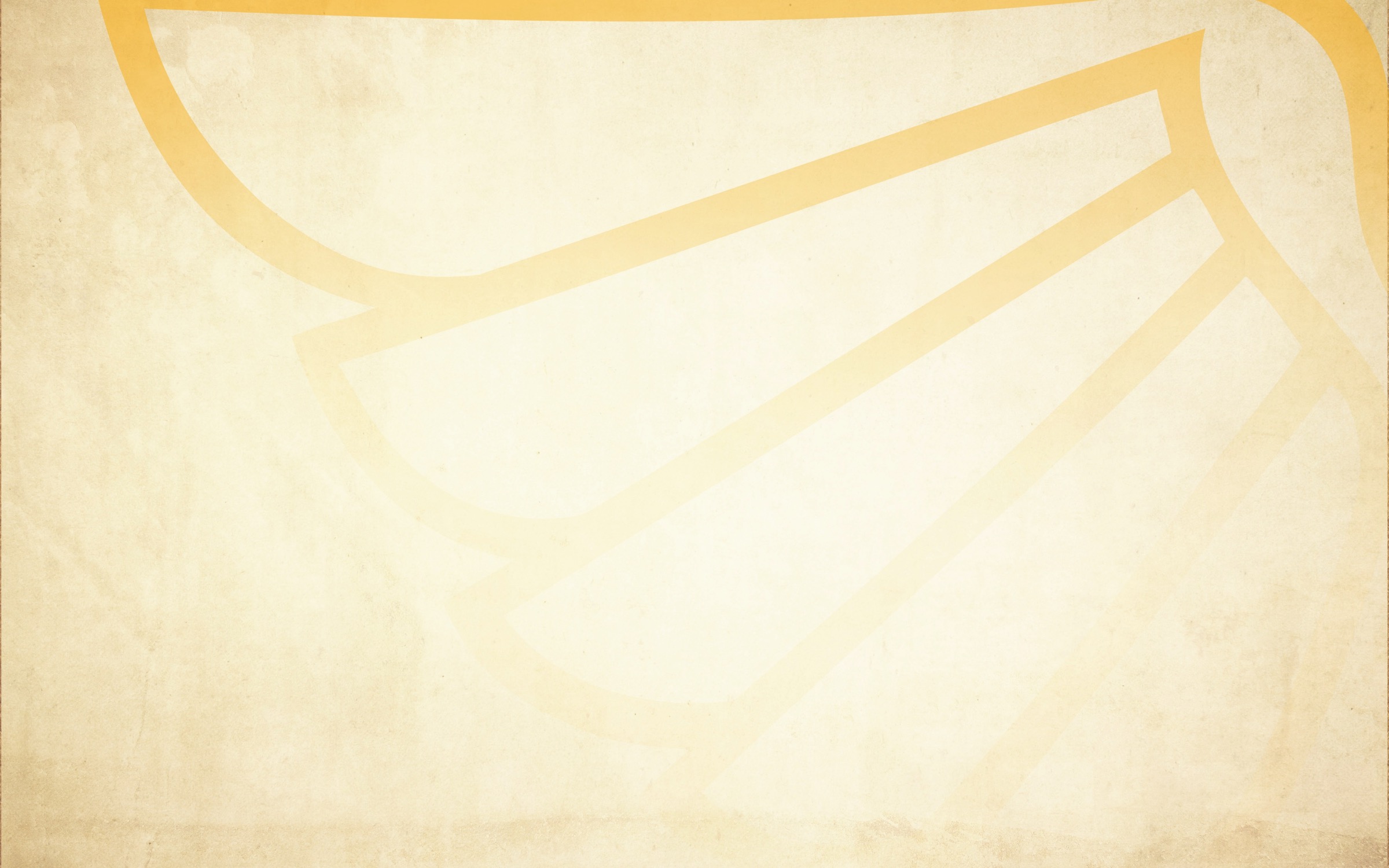 Kylie Jae Gardner
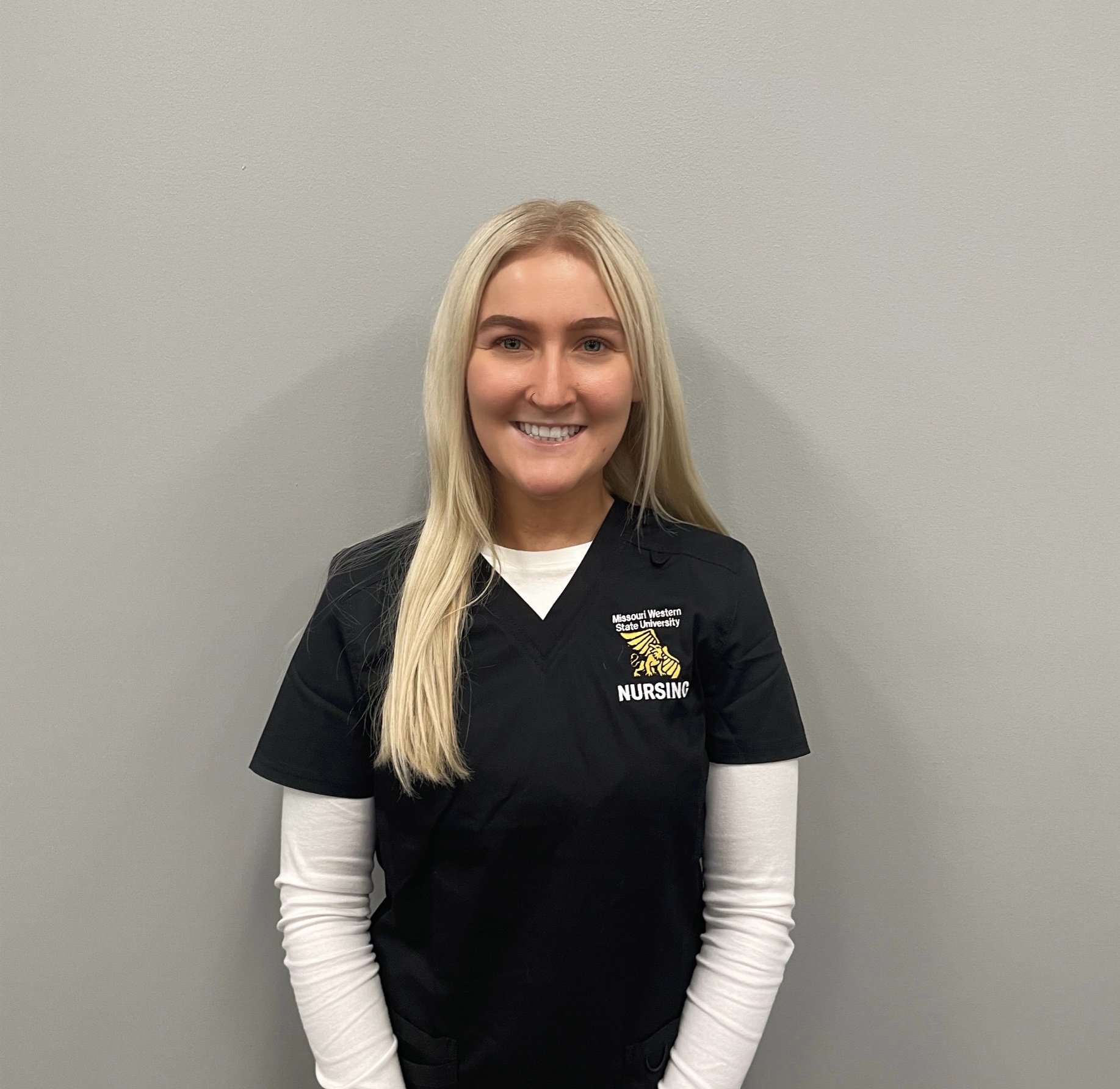 Major: Nursing
Plans After Graduation: Working at Liberty Hospital as an RN on the oncology unit.
Most Memorable Moment: The friendships that I made.
Advice: Believe in yourself because the time goes by faster than you think.
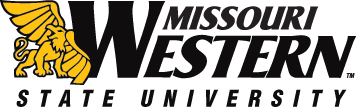 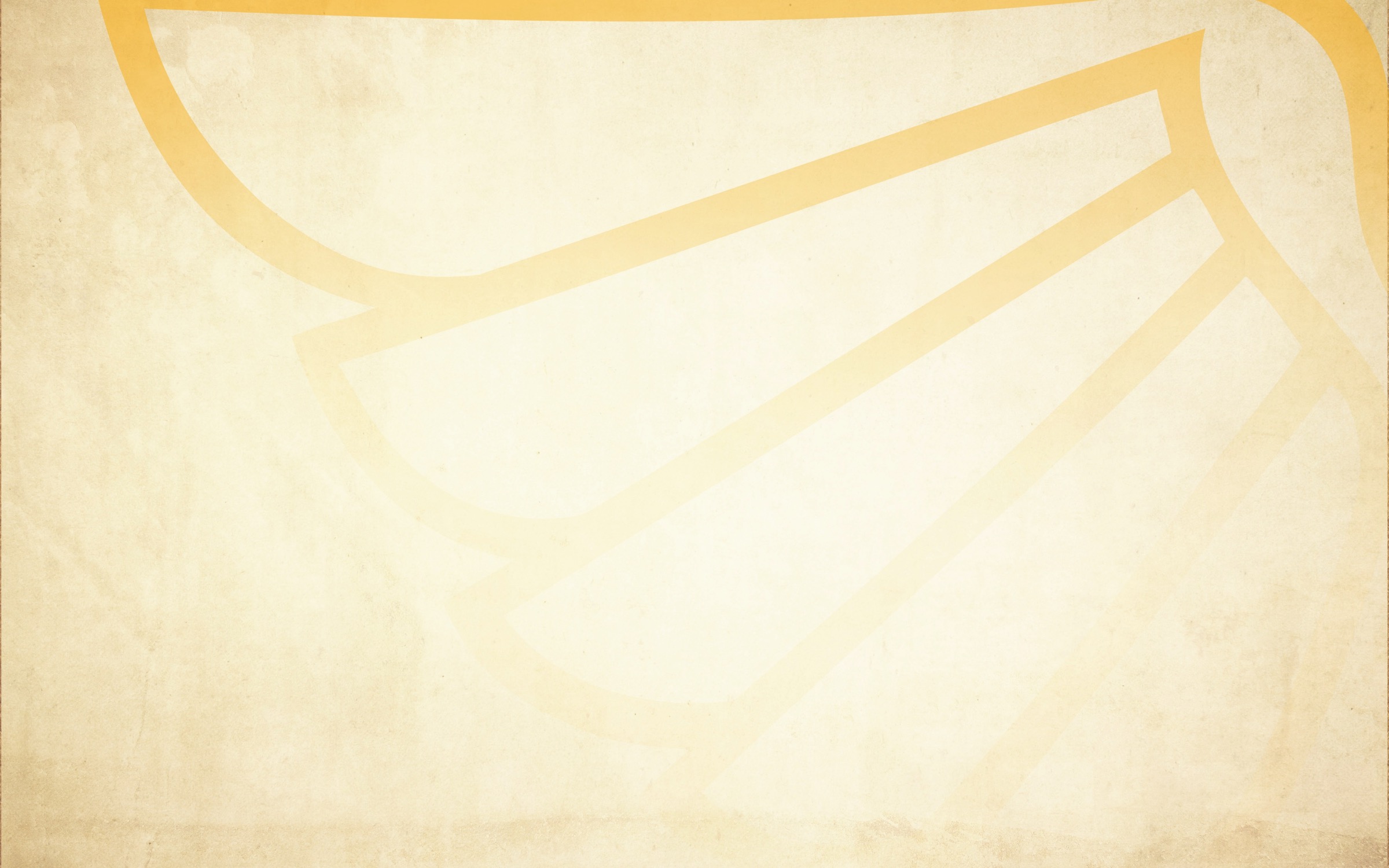 Sumer Green
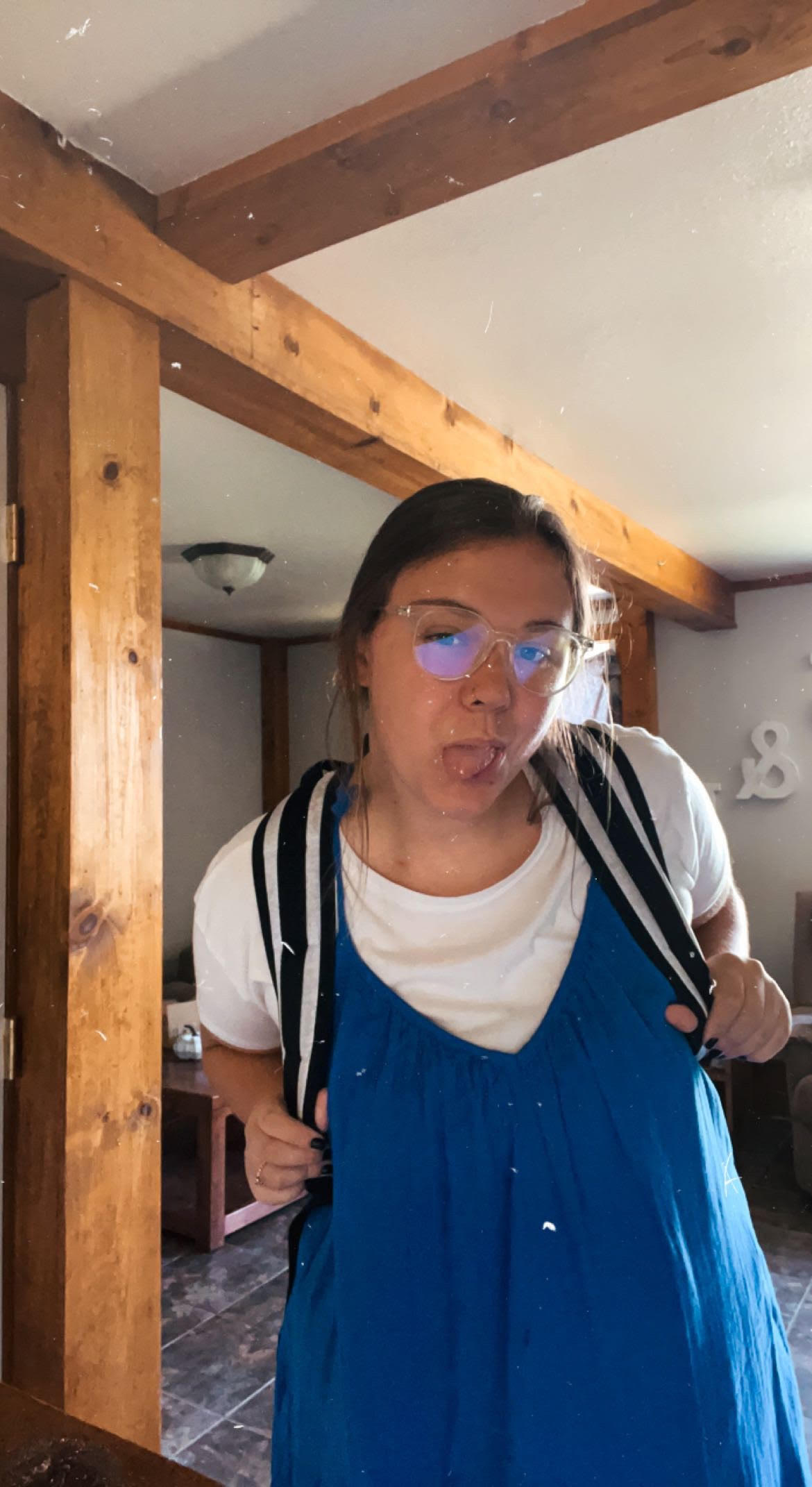 Major: Elementary Education
Plans After Graduation: Teach fifth grade math at Hosea Elementary School.
Most Memorable Moment: Taking an honors course where she was pushed out of her shell and realized she could be a teacher. 
Advice: Take in all the learning opportunities as possible and commit to lifelong learning. College teaches you so much, but even after you graduate, there will always be new things for you to learn as long as you are open to them.
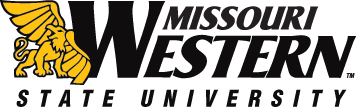 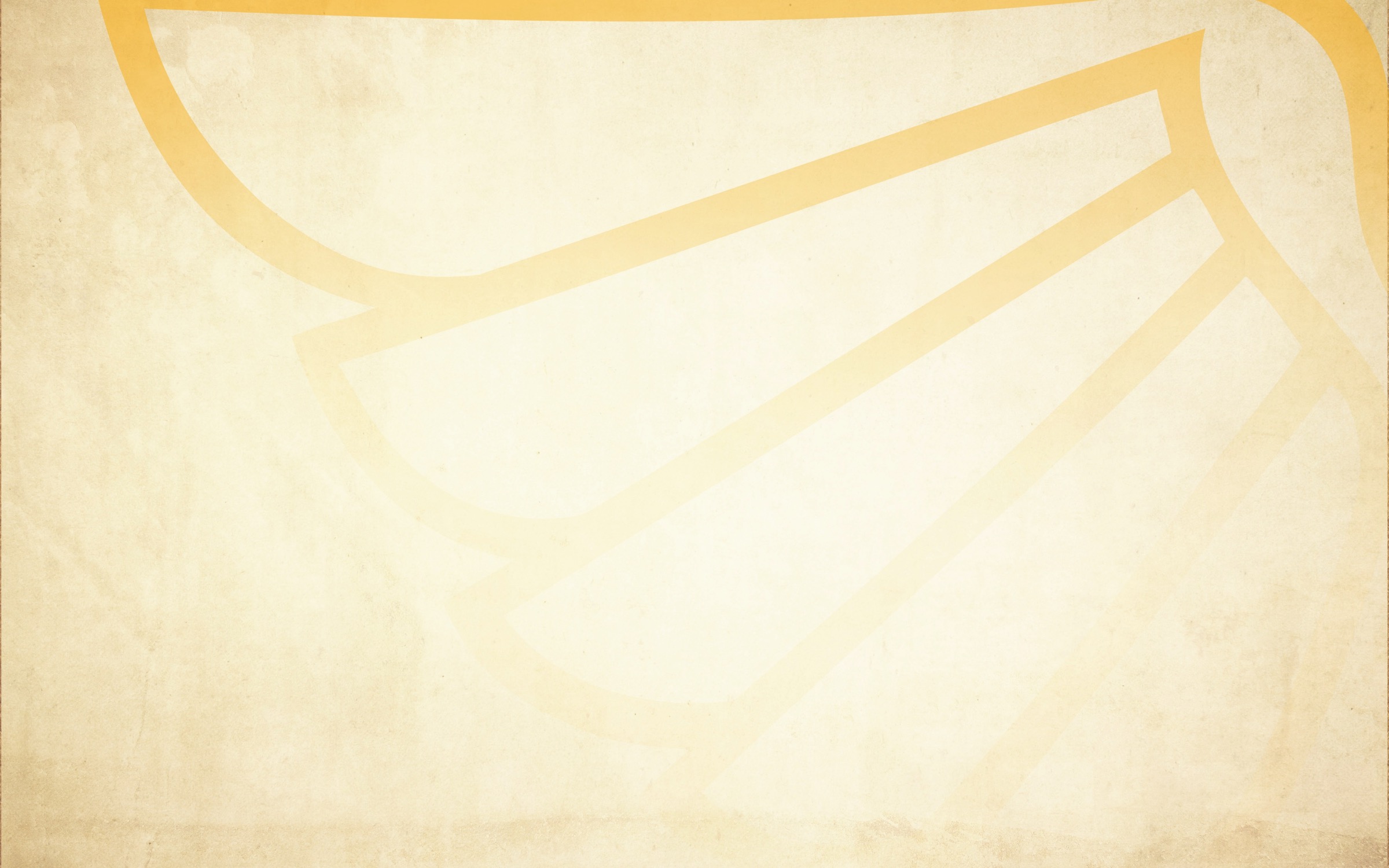 Zachry Hanlan
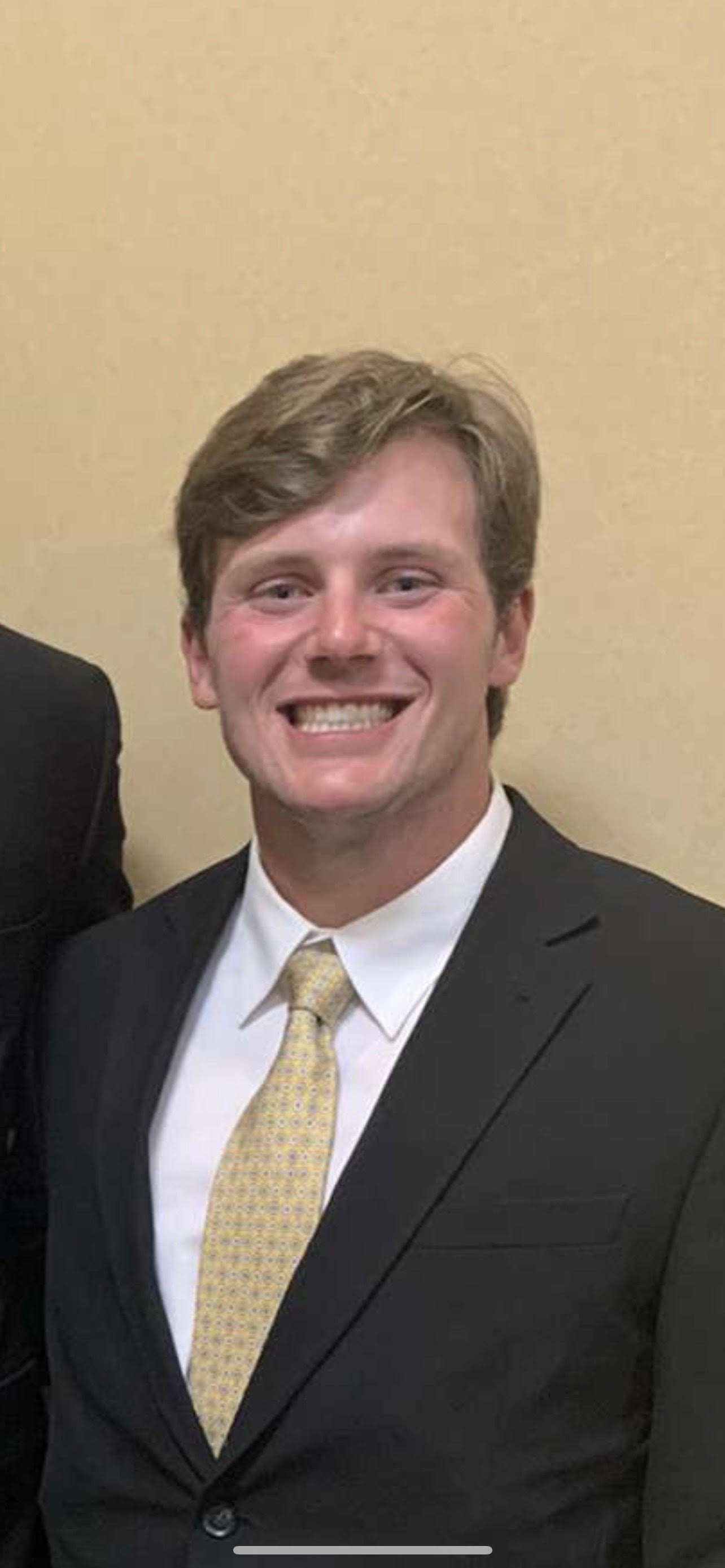 Major: Physical Education
Plans After Graduation: Play one more year of baseball and then pursue Physical Therapy school. 
Most Memorable Moment: Watching movies in my colloquia class over John Wayne and John Ford. 
Advice: Make sure you keep a written schedule or planner so you can always stay organized and on top of your work. 
Golden Griffon Scholarship recipient
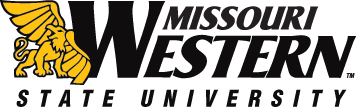 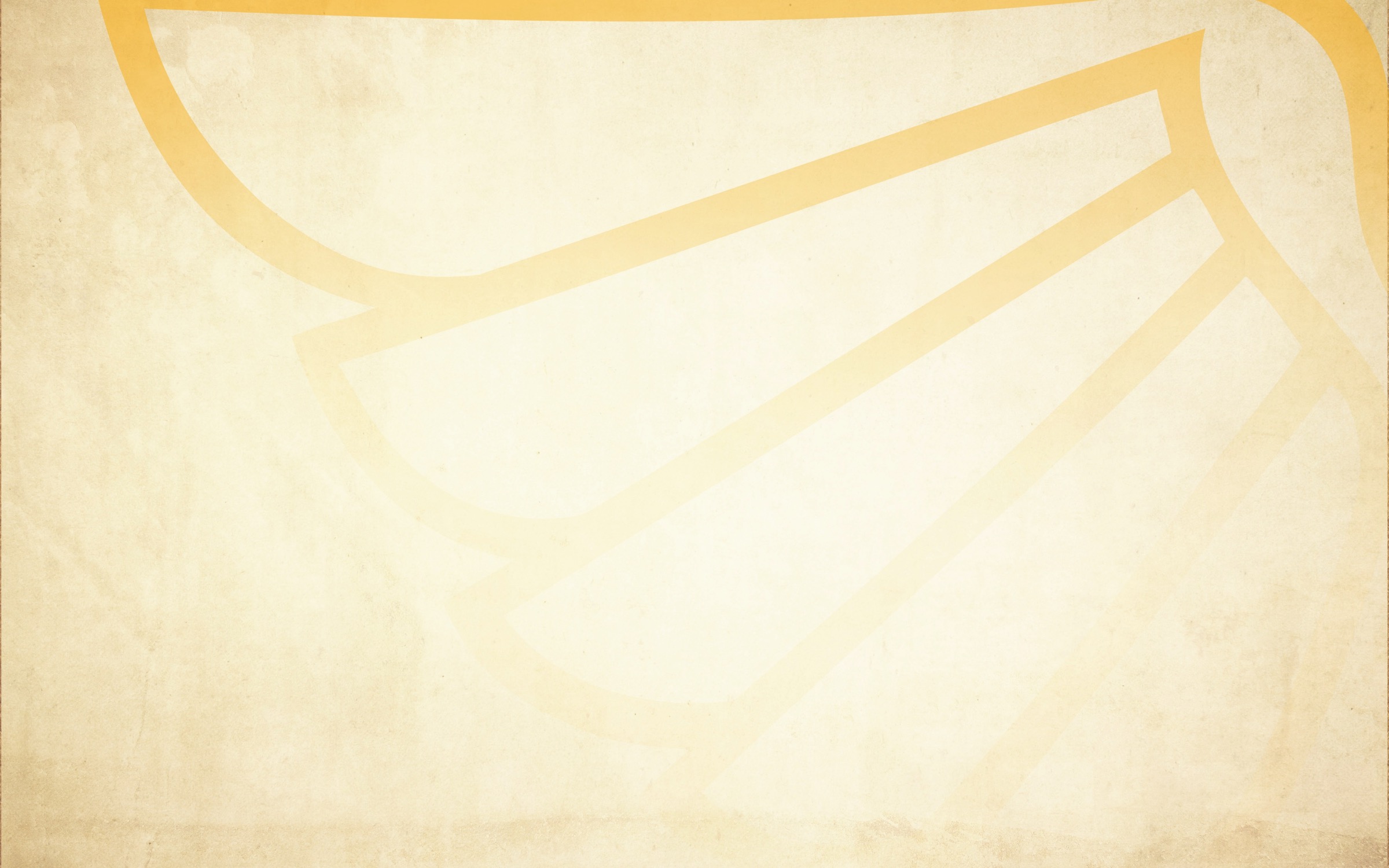 Danielle Hayden
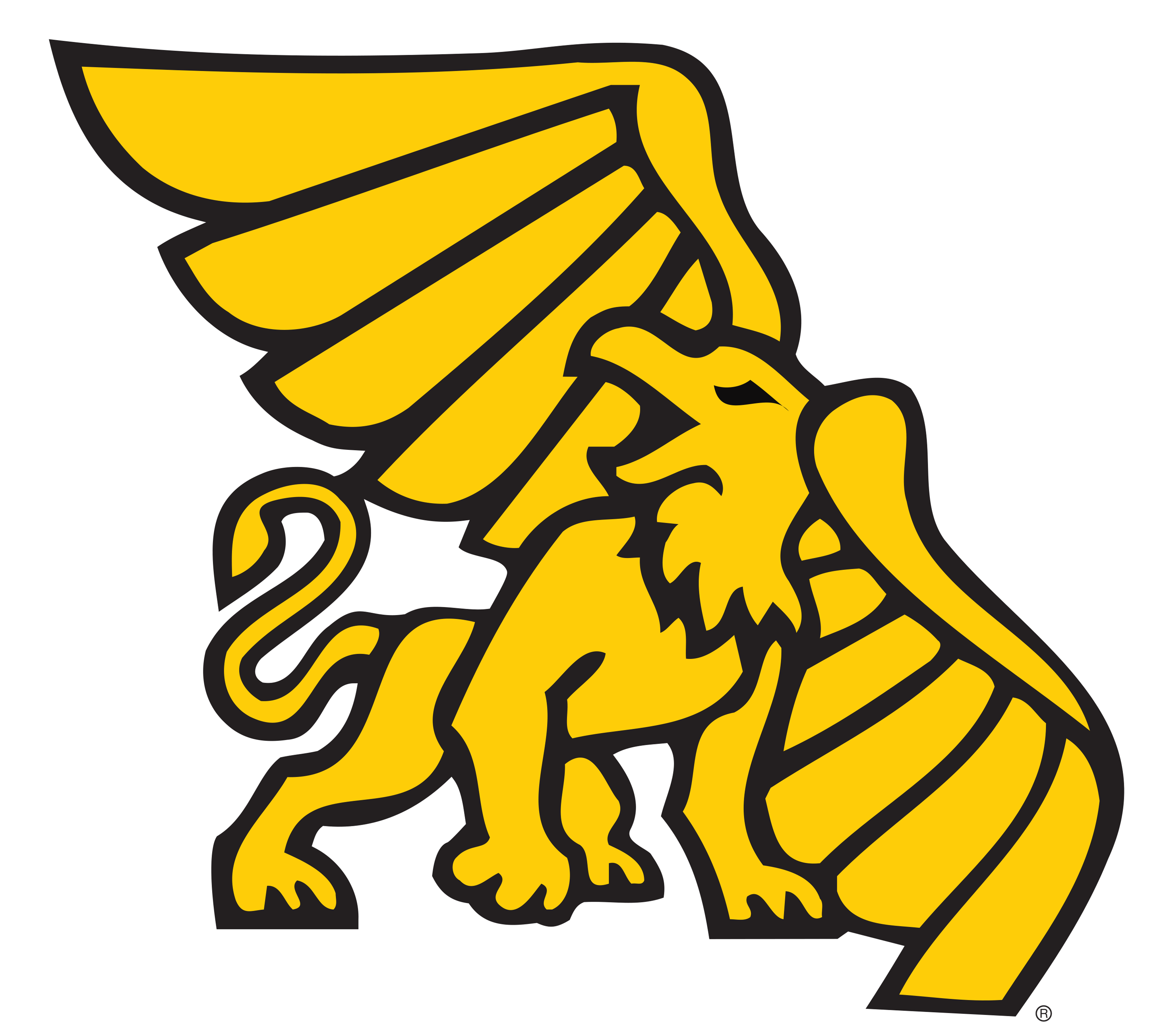 Major: Biology
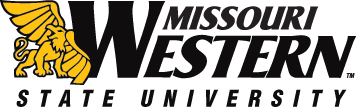 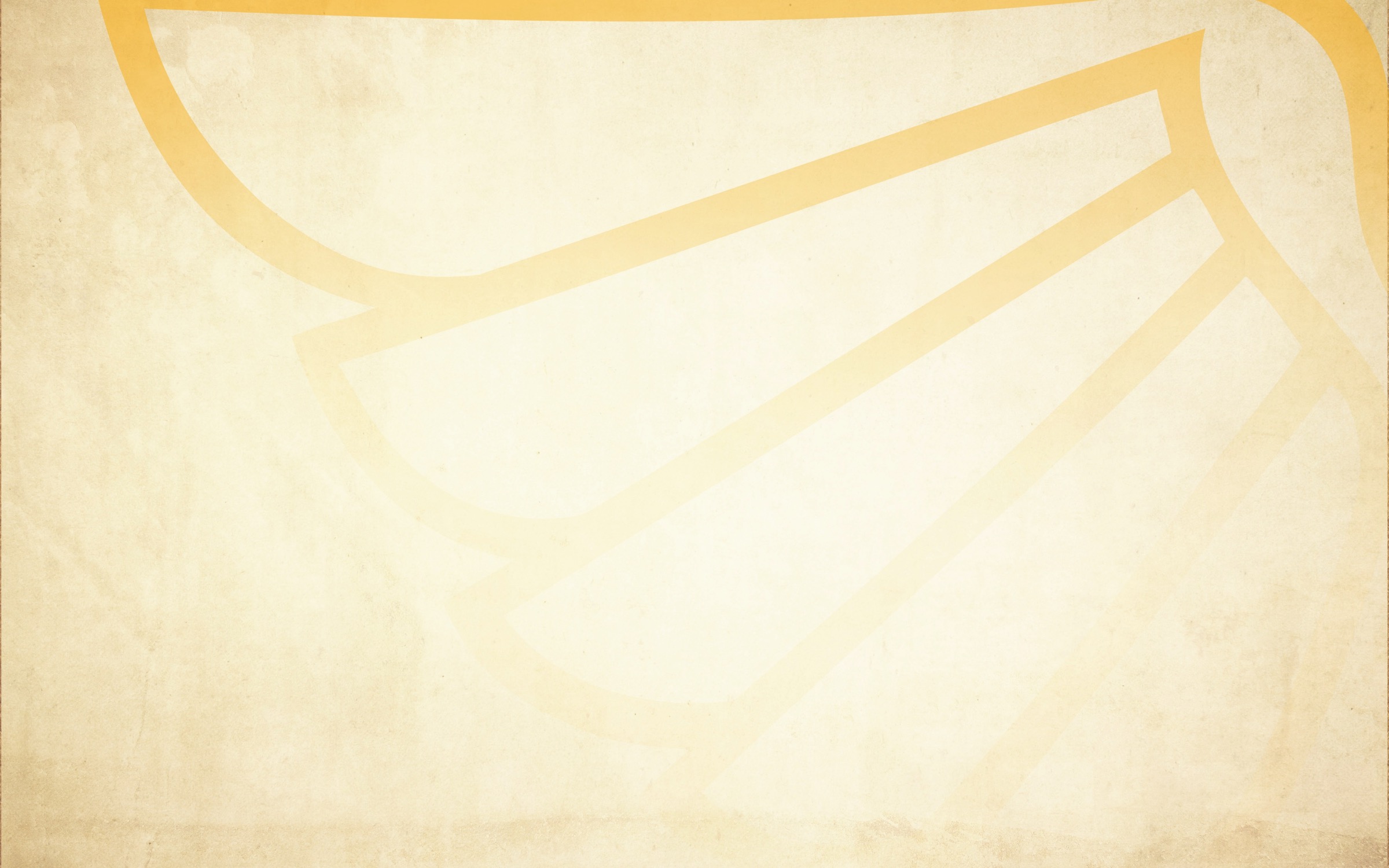 Logan Hovey
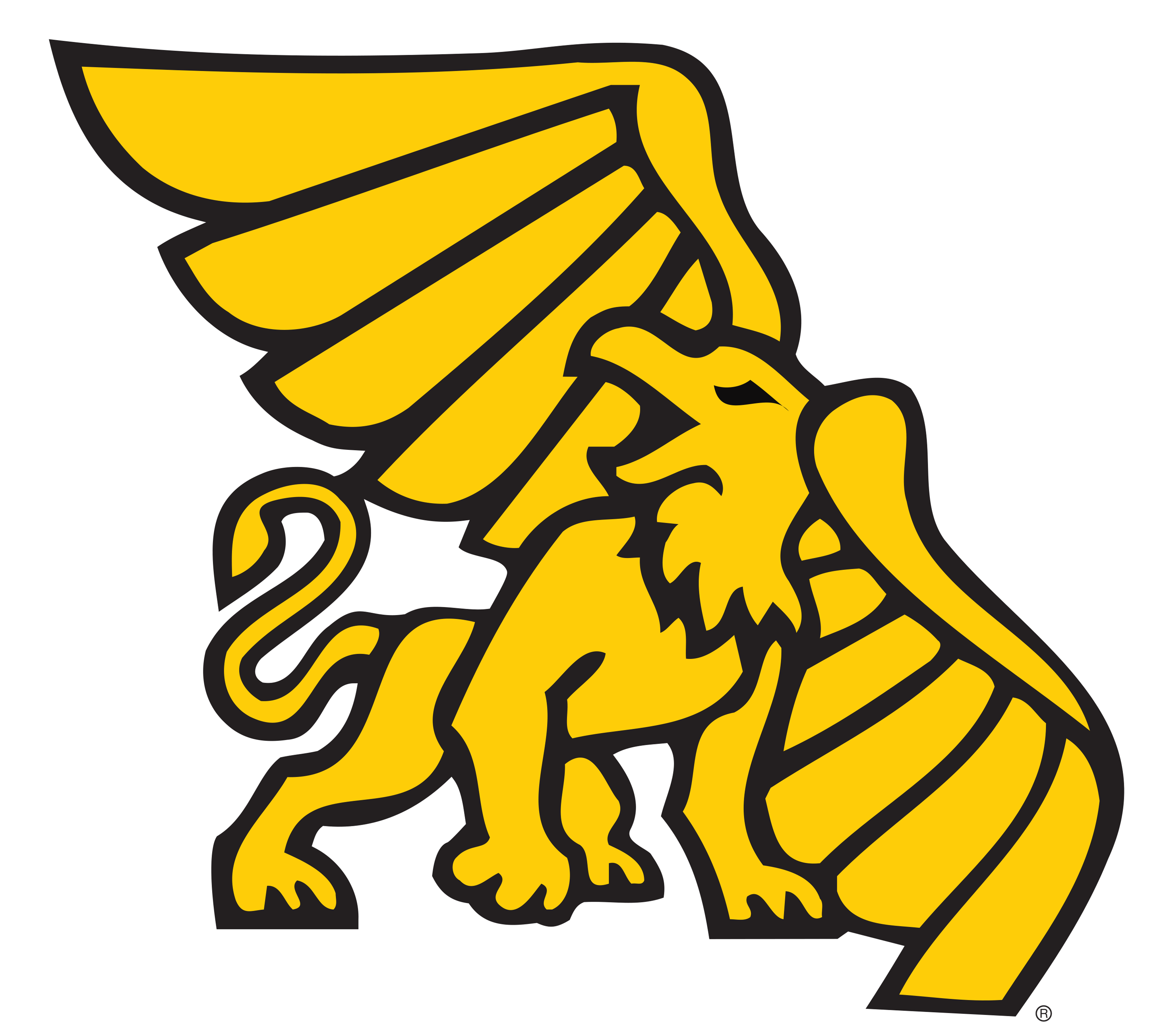 Major: Biology
Plans After Graduation: Attend medical school.
Most Memorable Moment: Dr. DesAutels class on free will.
Advice: Take advantage of getting to apply for your classes early.
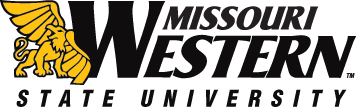 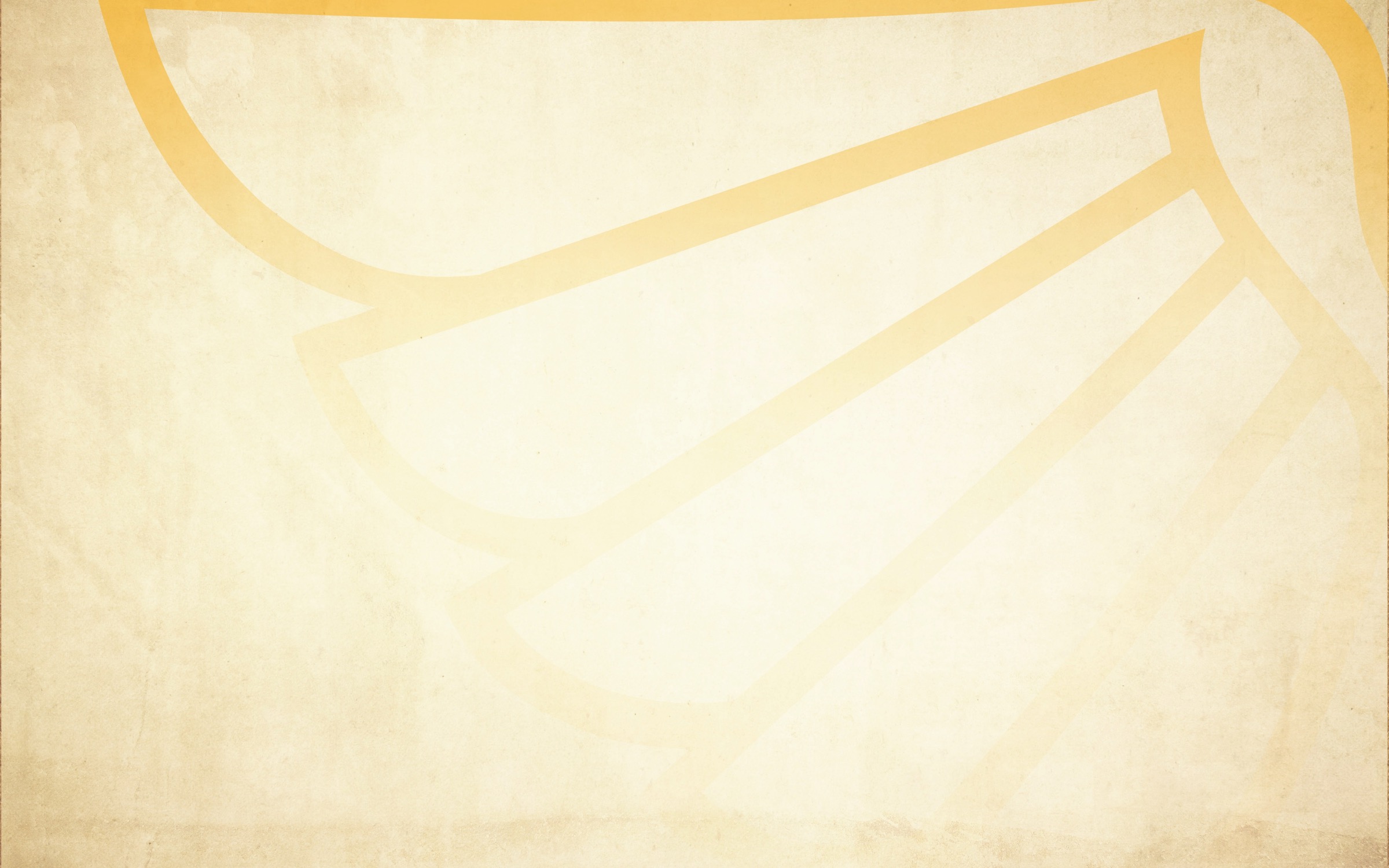 Gabriele King
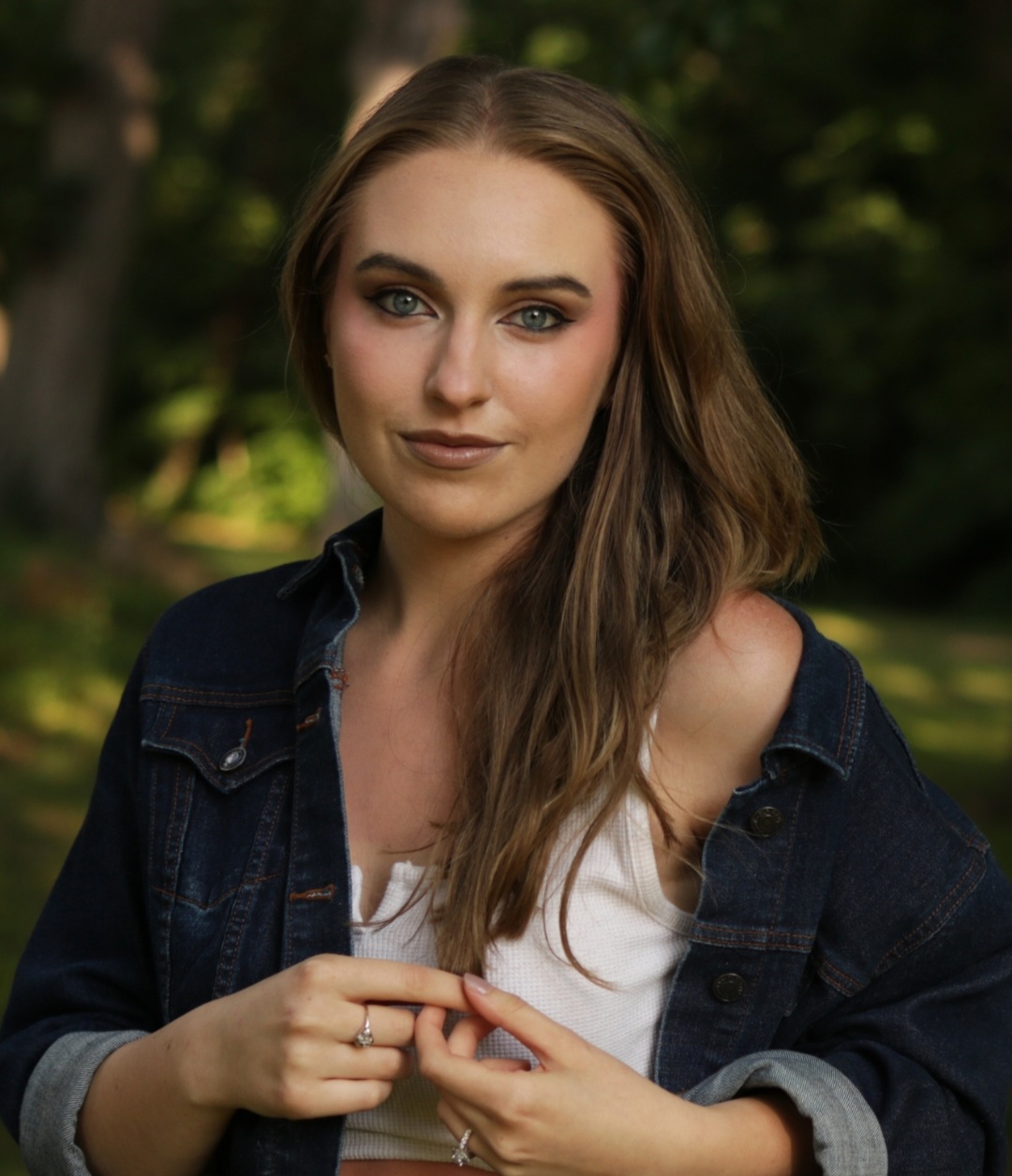 Major: Studio Art
Plans After Graduation: Work as an Expressive Therapist as well as a Medical Support Technician in Sioux Falls, South Dakota.
Most Memorable Moment: The completion of the program.
Advice:  Don't rush your way through the program, especially not your colloquia. Some of the most fulfilling classes turn out to be the ones you would least expect.
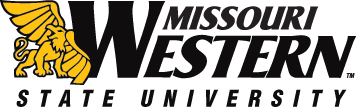 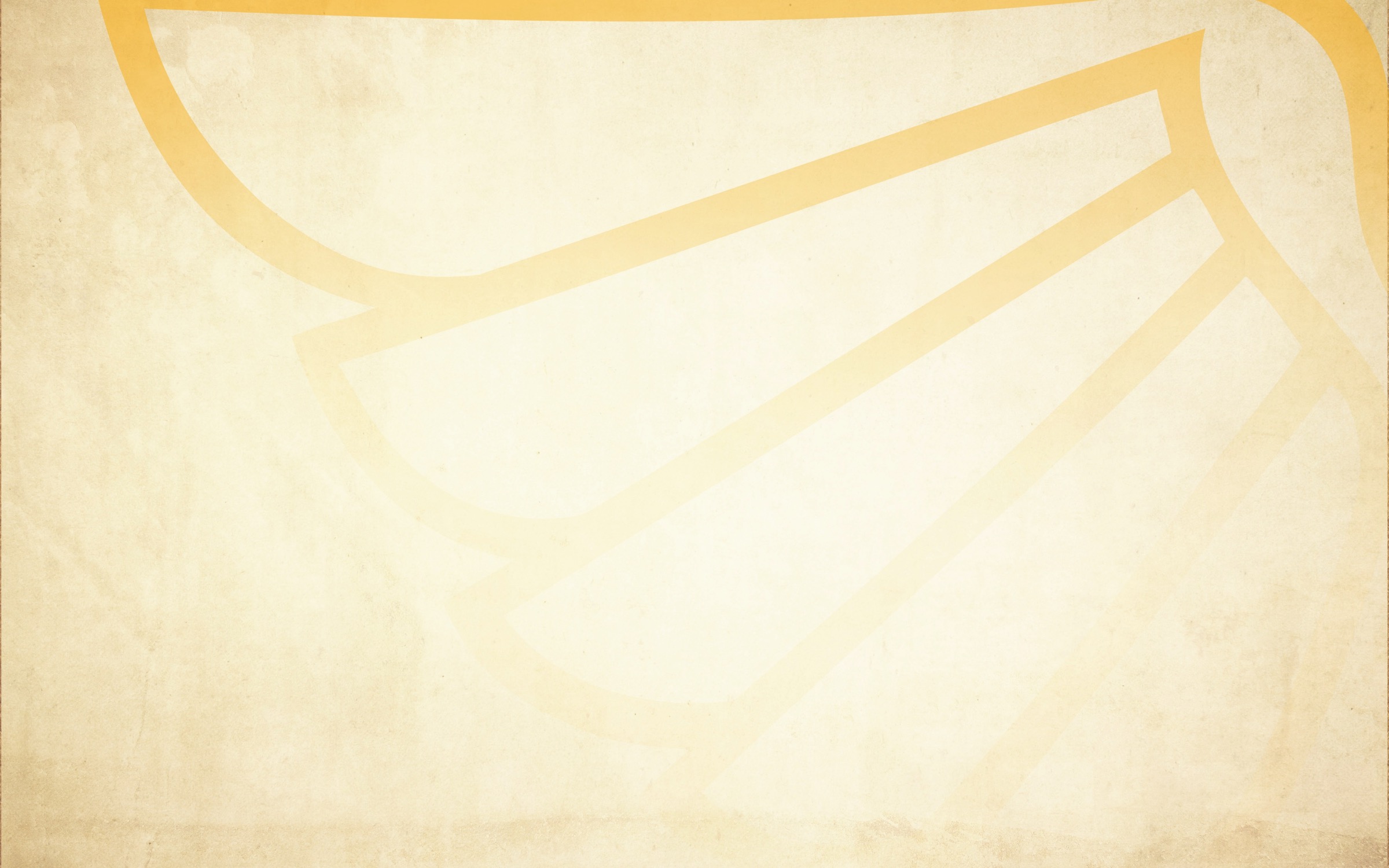 Barak Mareske
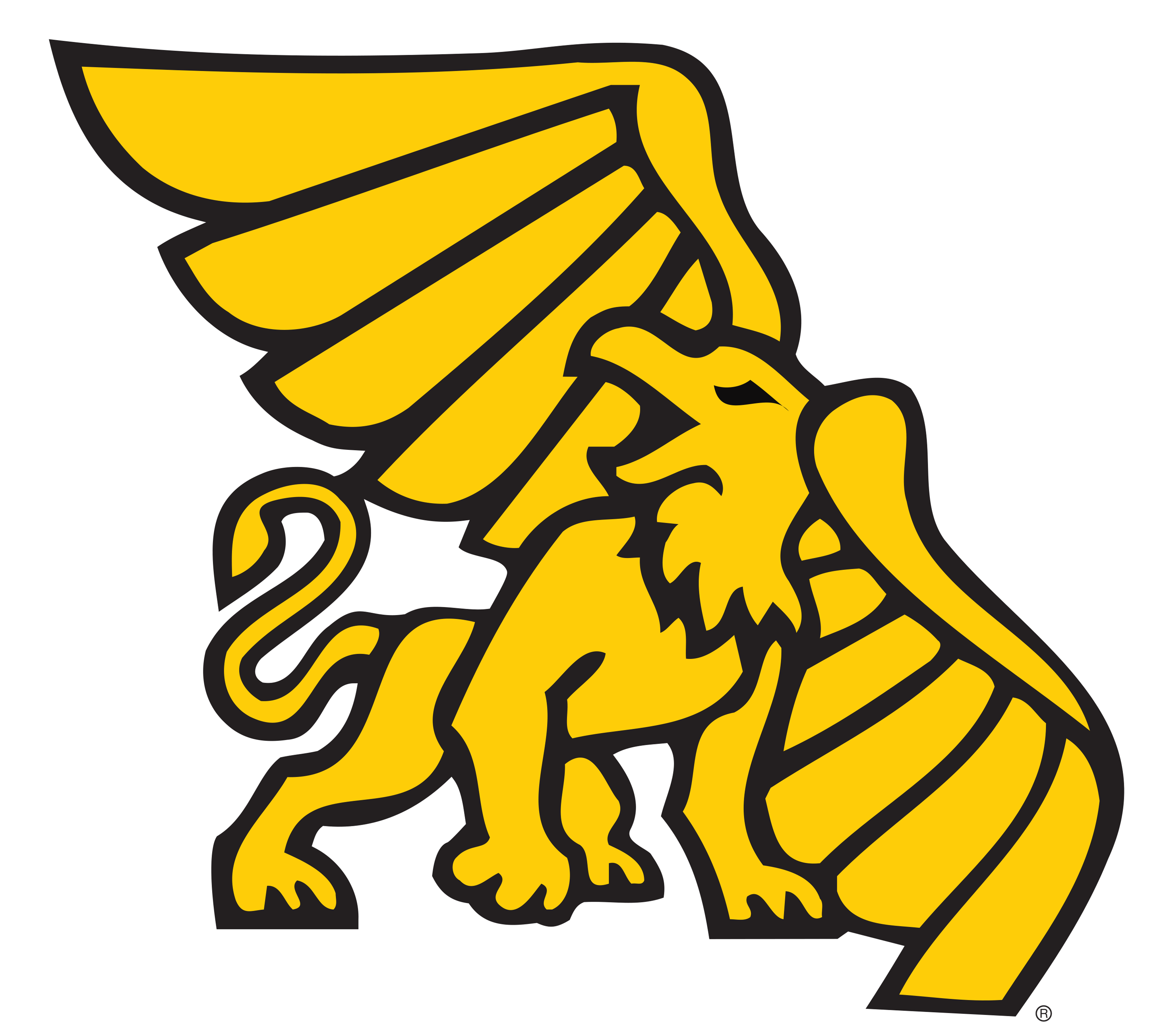 Major: Digital Animation
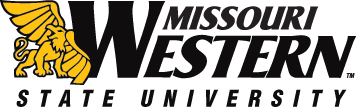 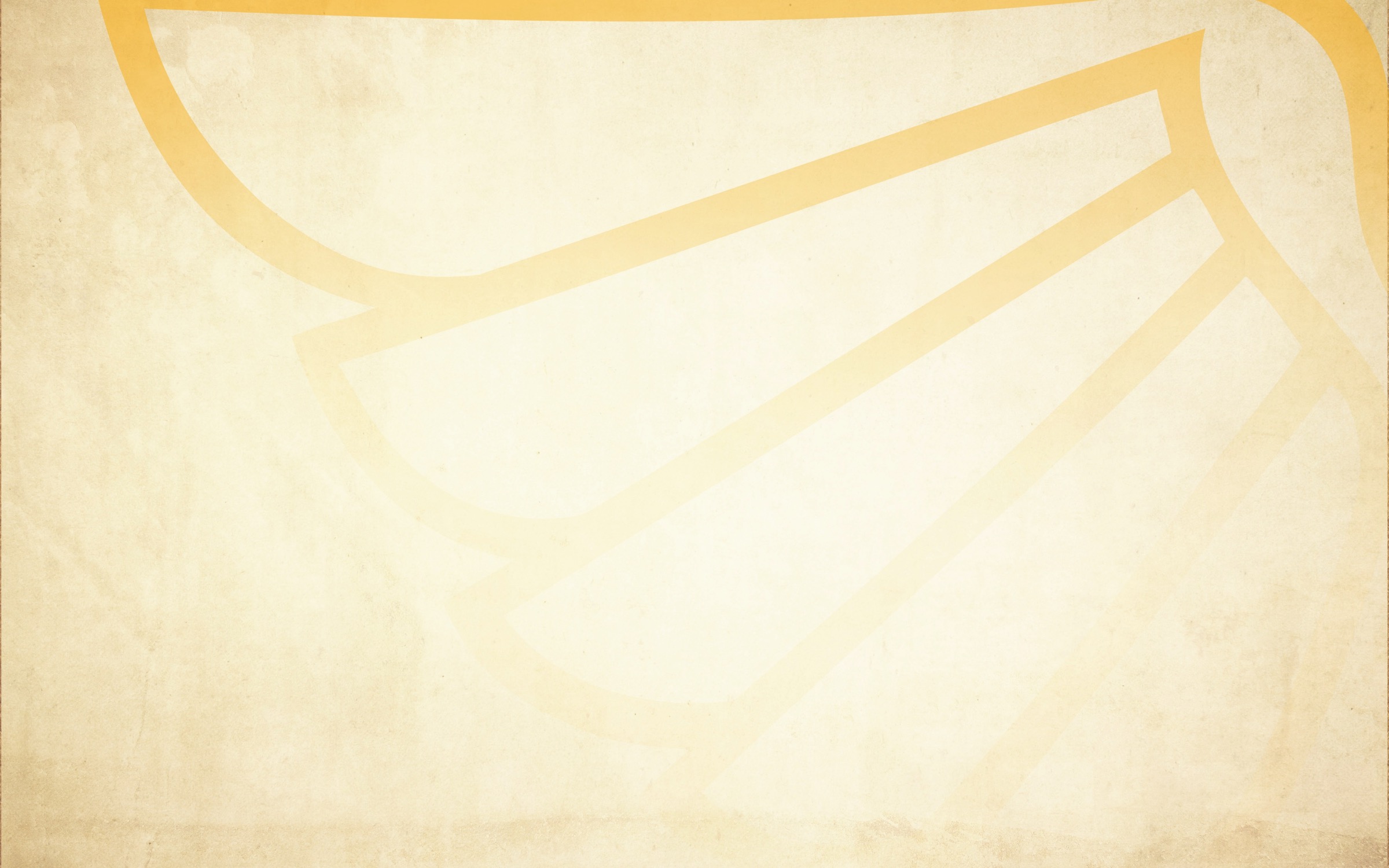 Kylie Mathis
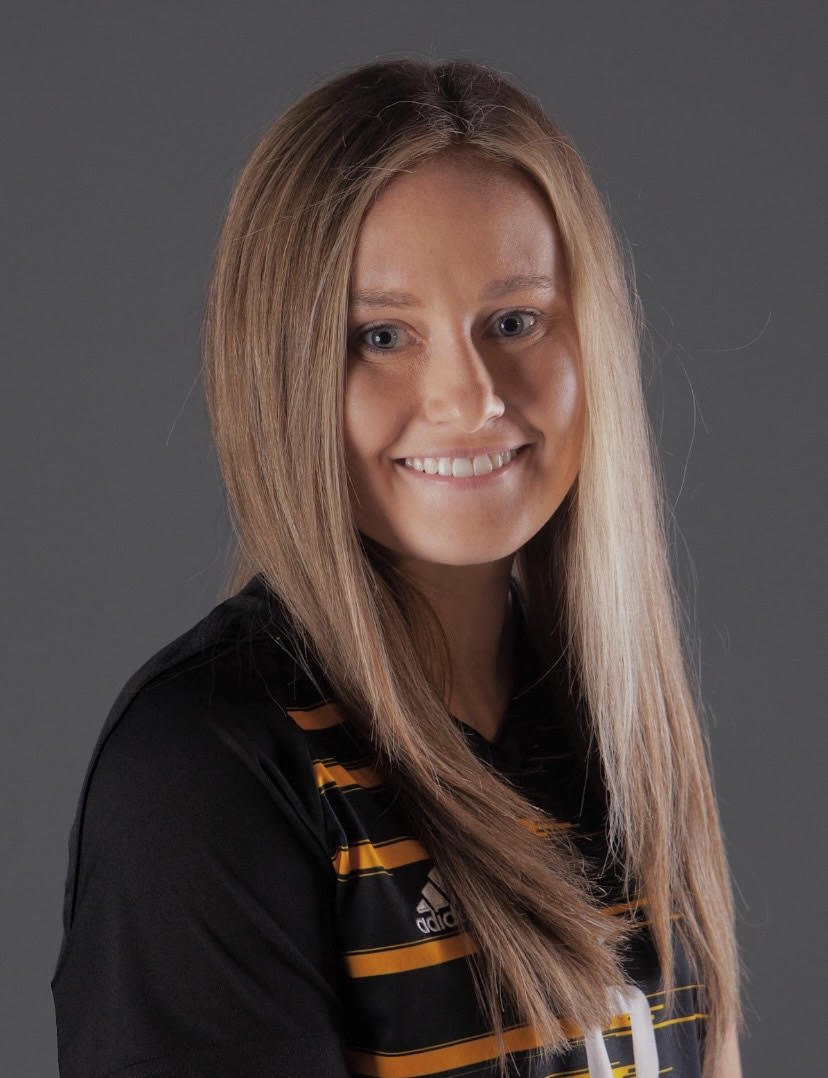 Major: Accounting and Finance
Plans After Graduation: I will be working as a tax associate at FORVIS, a CPA firm in Kansas City. I will be pursuing my CPA license as well.
Most Memorable Moment: Visiting a nursing home in St. Joseph with an emotional support dog as part of my colloquium course.
Advice:  Keep working hard. Challenging yourself is how you get the most out of your education.
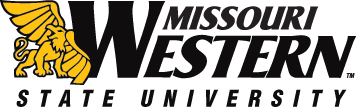 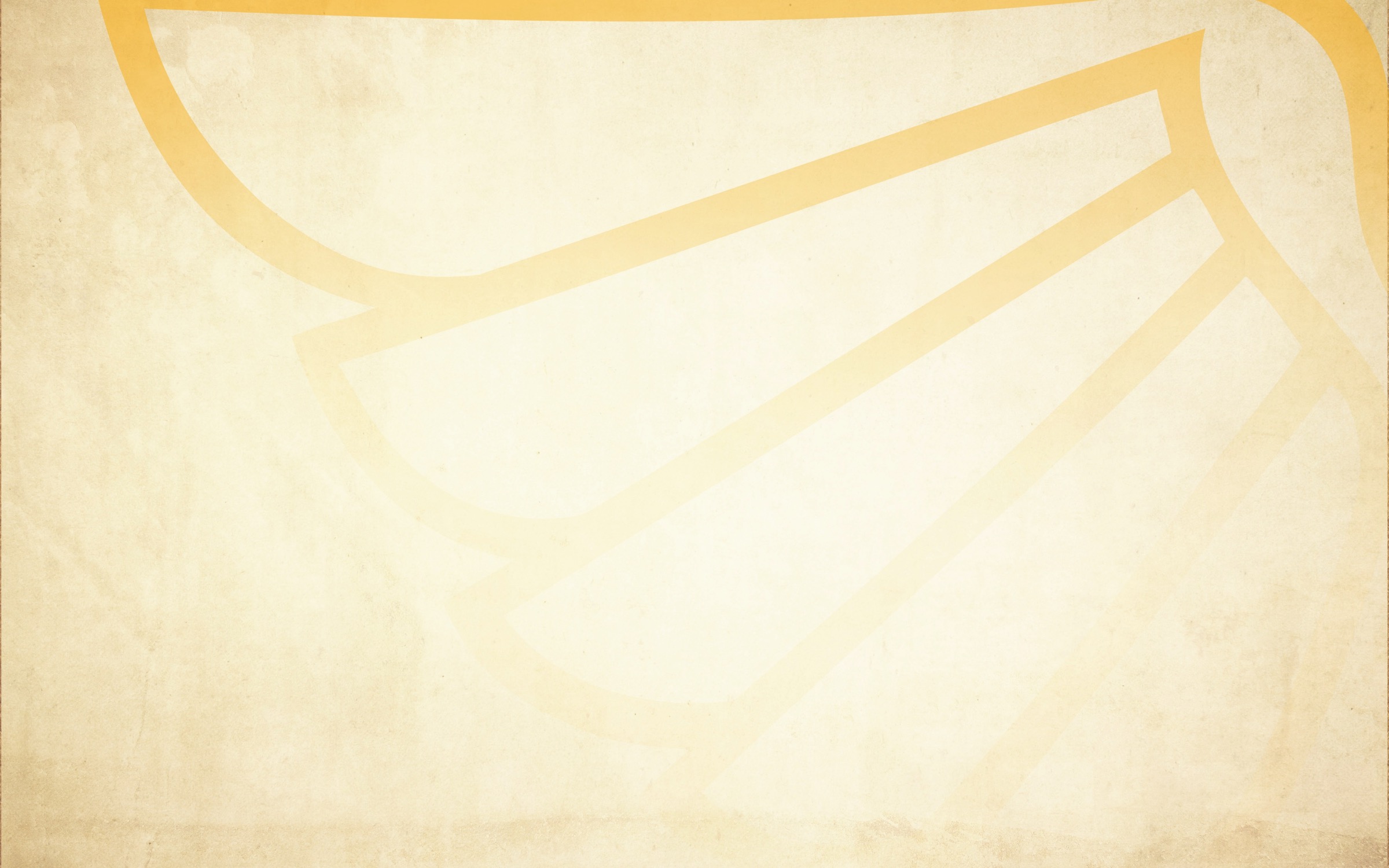 McKenna M. Mavel
Major: Nursing
Plans After Graduation: Accepting a job as a nurse in the emergency department at Liberty Hospital. 
Most Memorable Moment: When an emotional support dog was brought in to class and we discussed the benefits of emotional support animals. 
Advice: Lean on your fellow classmates when you need help and make the most of it, it goes by fast!
Golden Griffon Scholarship recipient
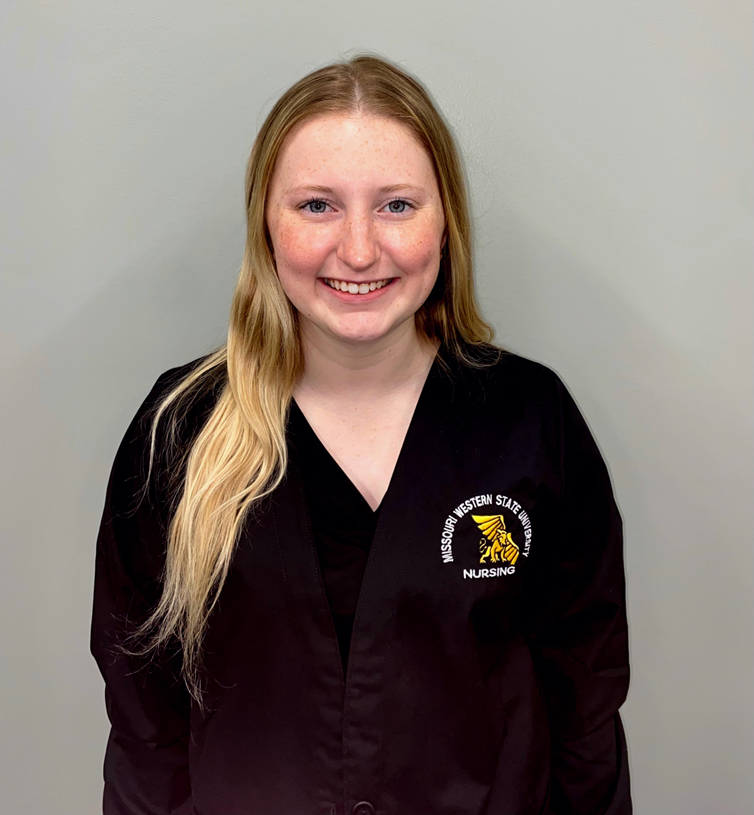 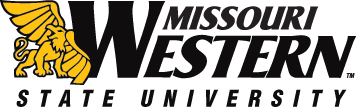 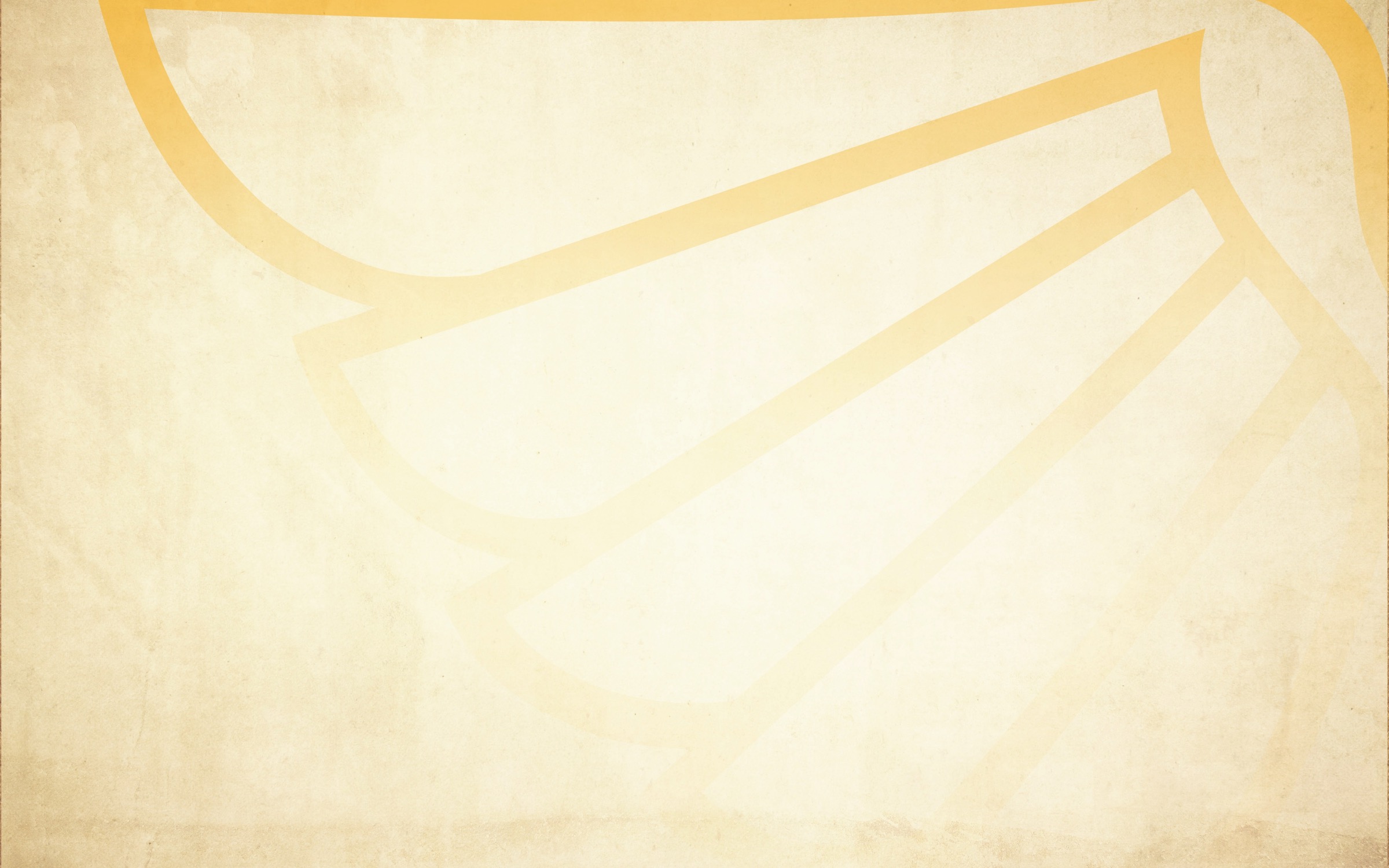 Kylee Shea Meehan
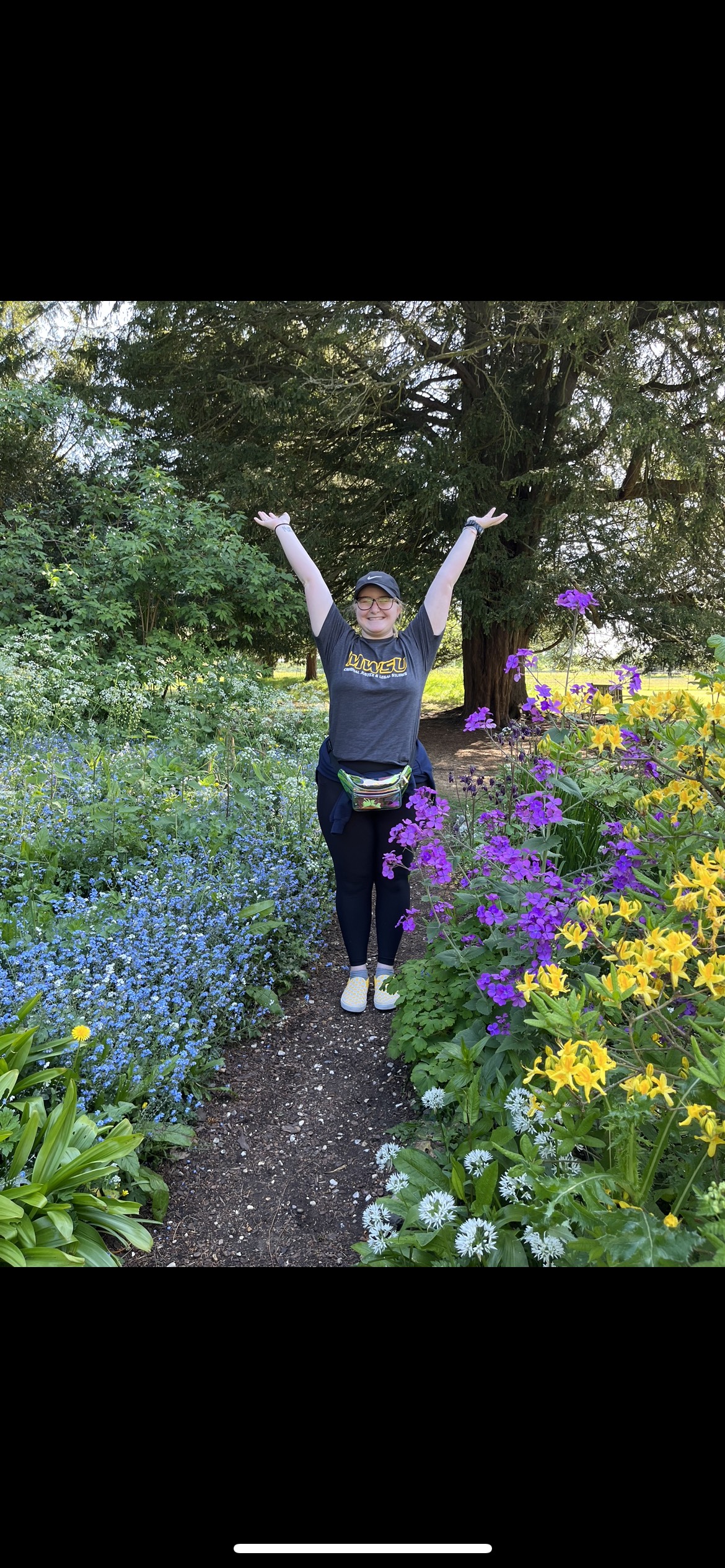 Major: Psychology
Minor: Criminal Justice
Plans After Graduation: Continuing my employment with the Saint Joseph Police Department as a patrol officer. 
Most Memorable Moment: Going to the Alpha Chi conference in Austin, TX in spring 2022. 
Advice: Take every opportunity for experiences outside the classroom that you can, that’s where the real learning happens!
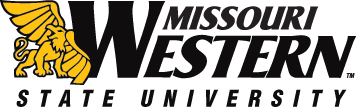 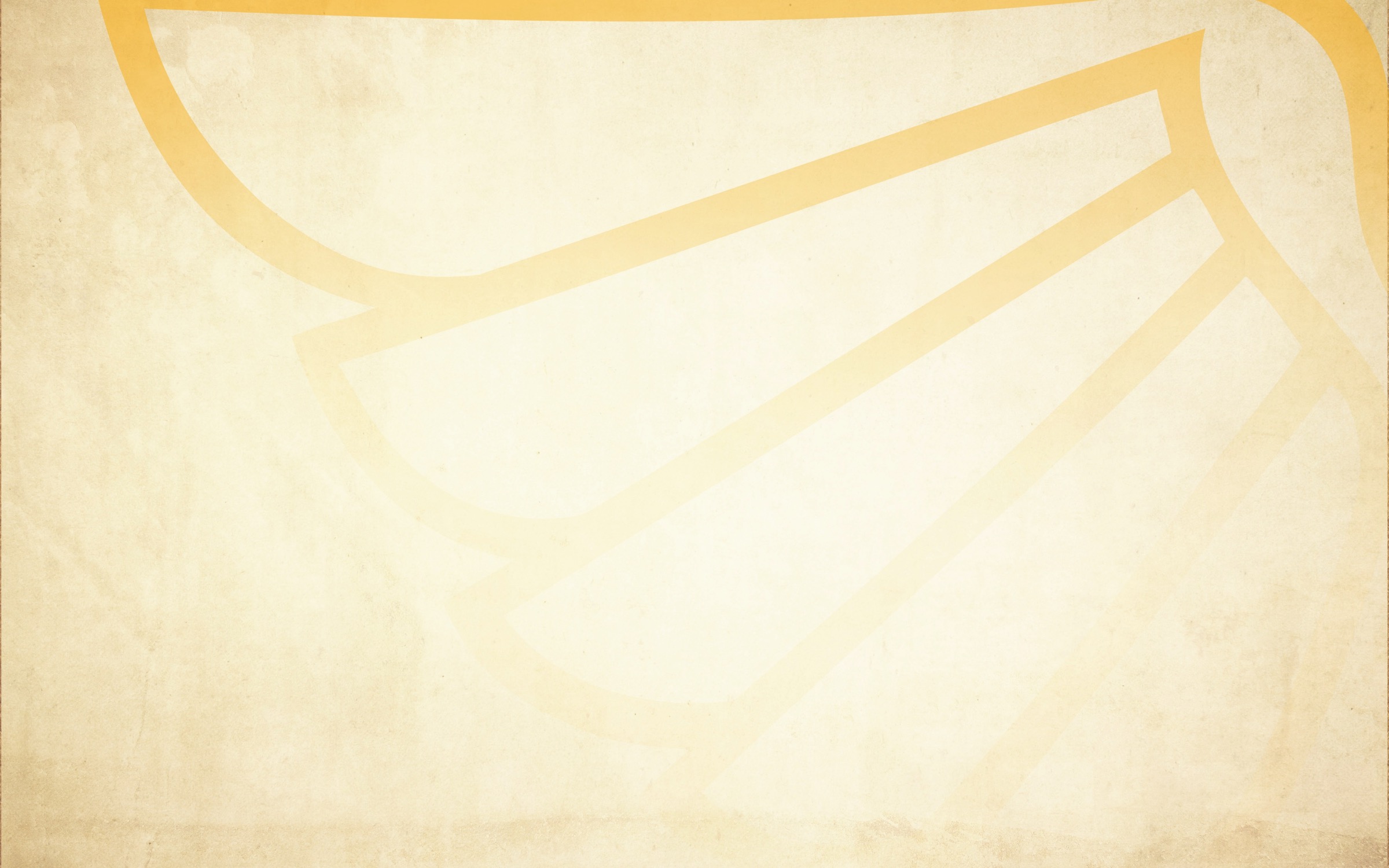 Jordan Miller
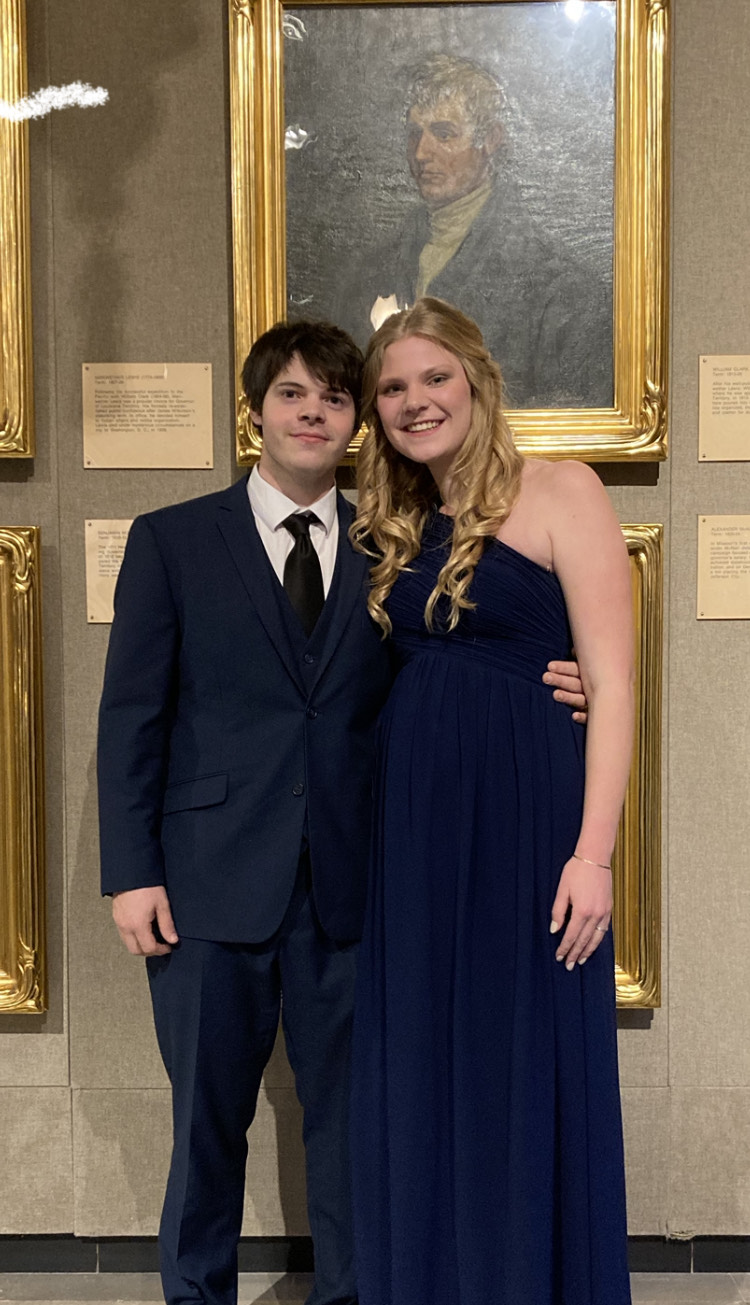 Major: Political Science
Plans After Graduation:  Find employment in the Missouri House of Representatives as a legislative assistant, analyst, or other support staff position.
Most Memorable Moment: The day I met the woman, who is now my wife, at a Student Honors Organization meeting.
Advice:  Don’t put things off for too long, but don’t worry about them too much either.
Golden Griffon Scholarship recipient
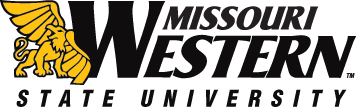 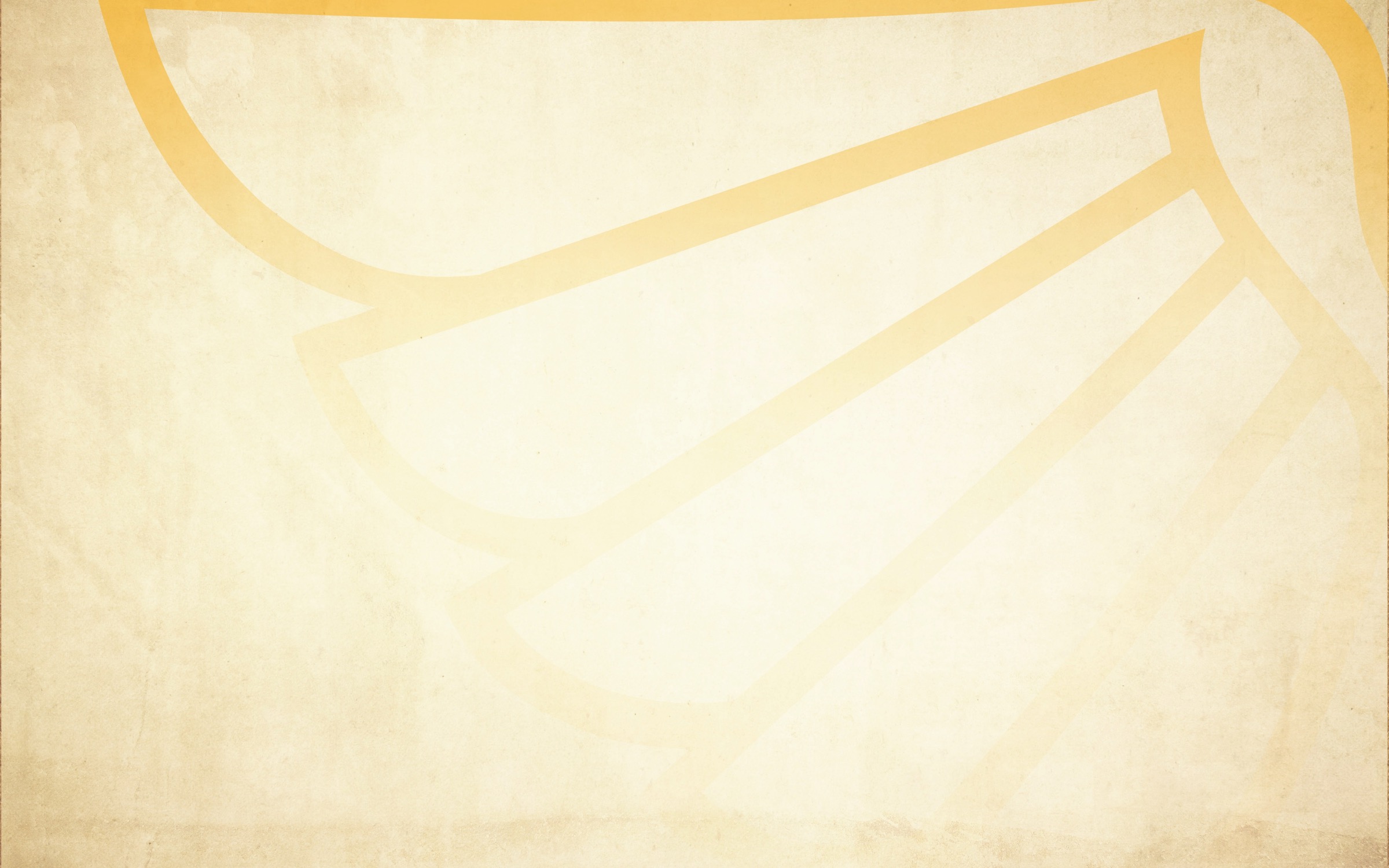 Hannah Shoemaker
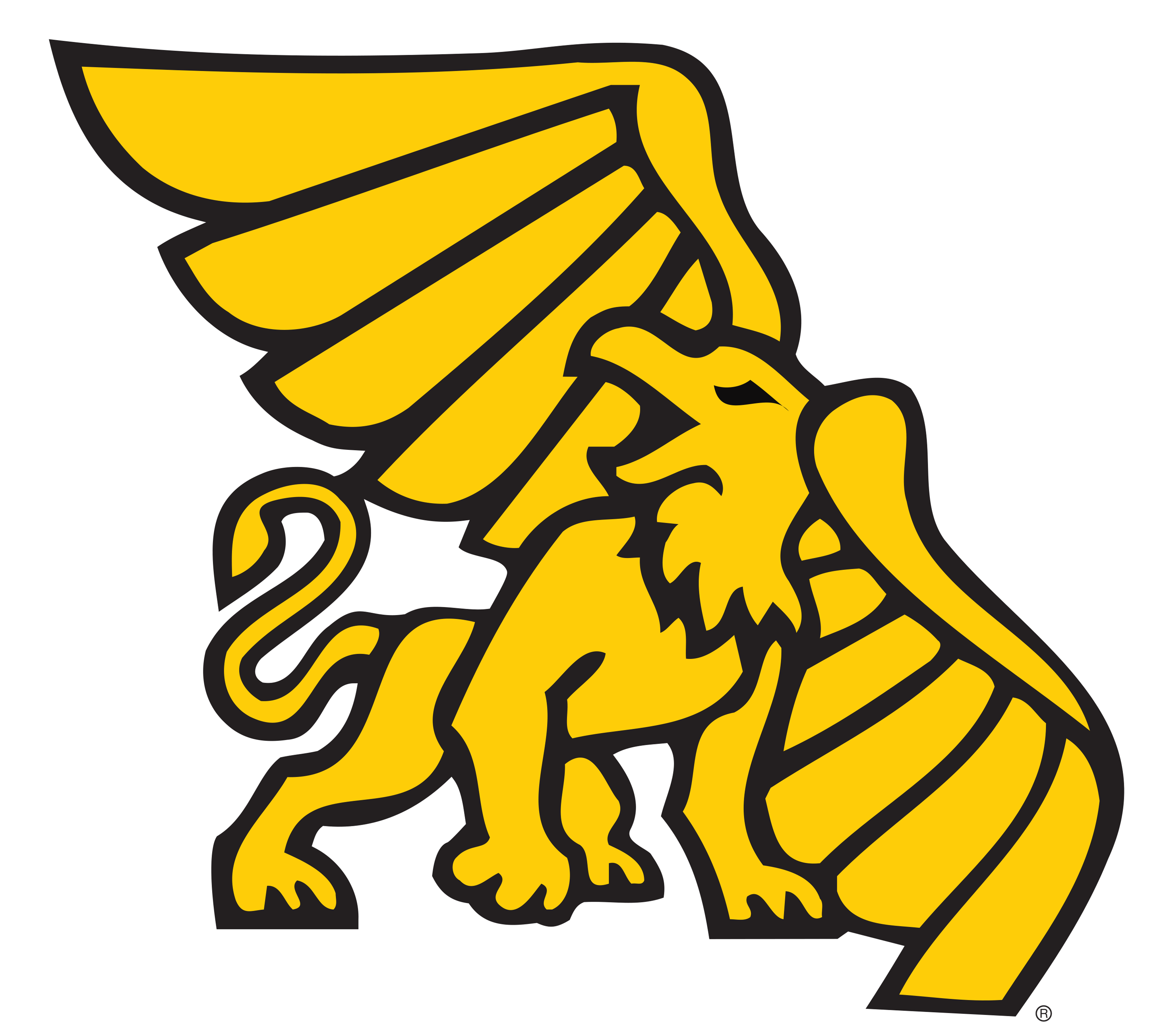 Major: Biology
Minor: Technical Communication
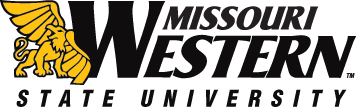 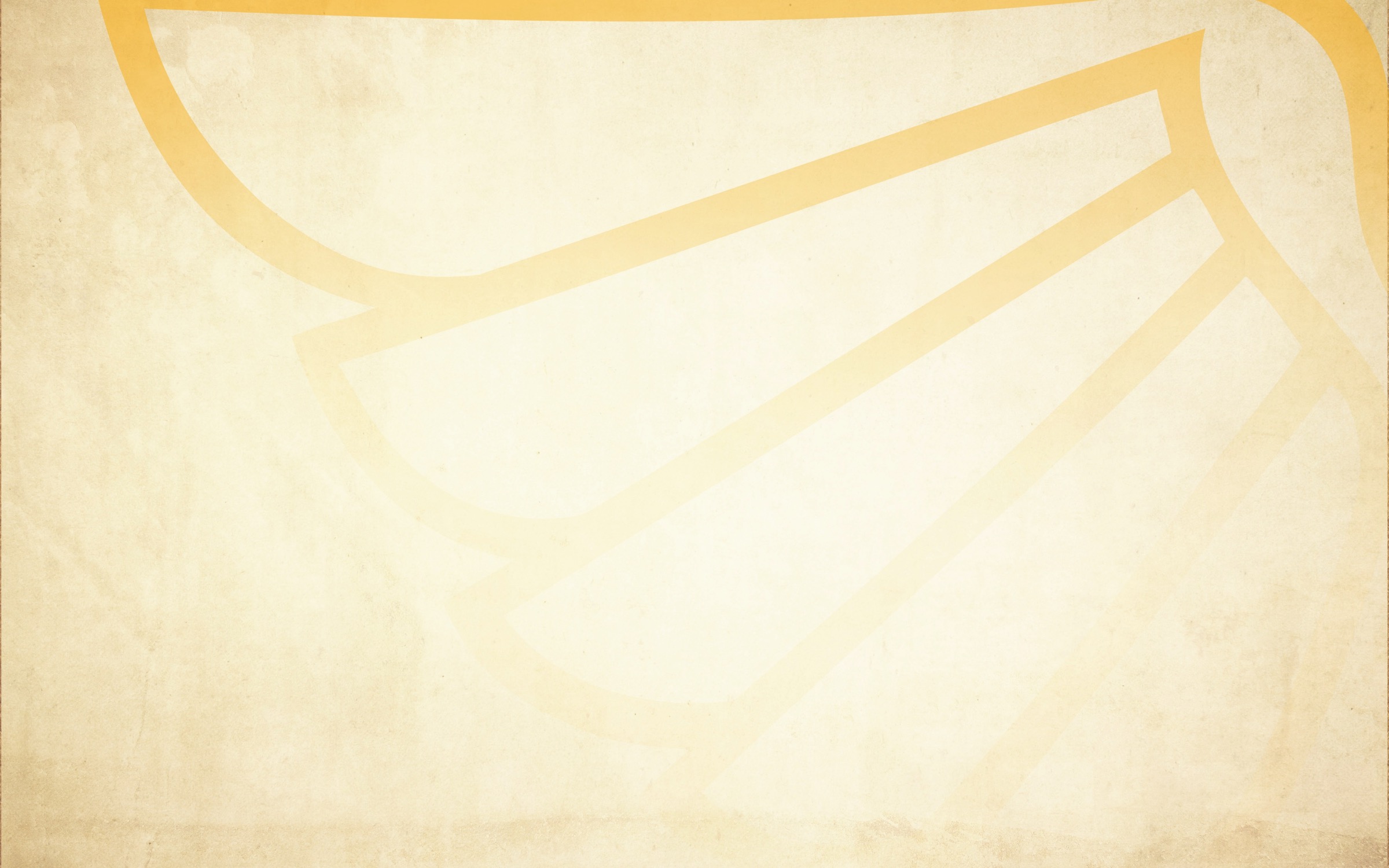 Madison Spath
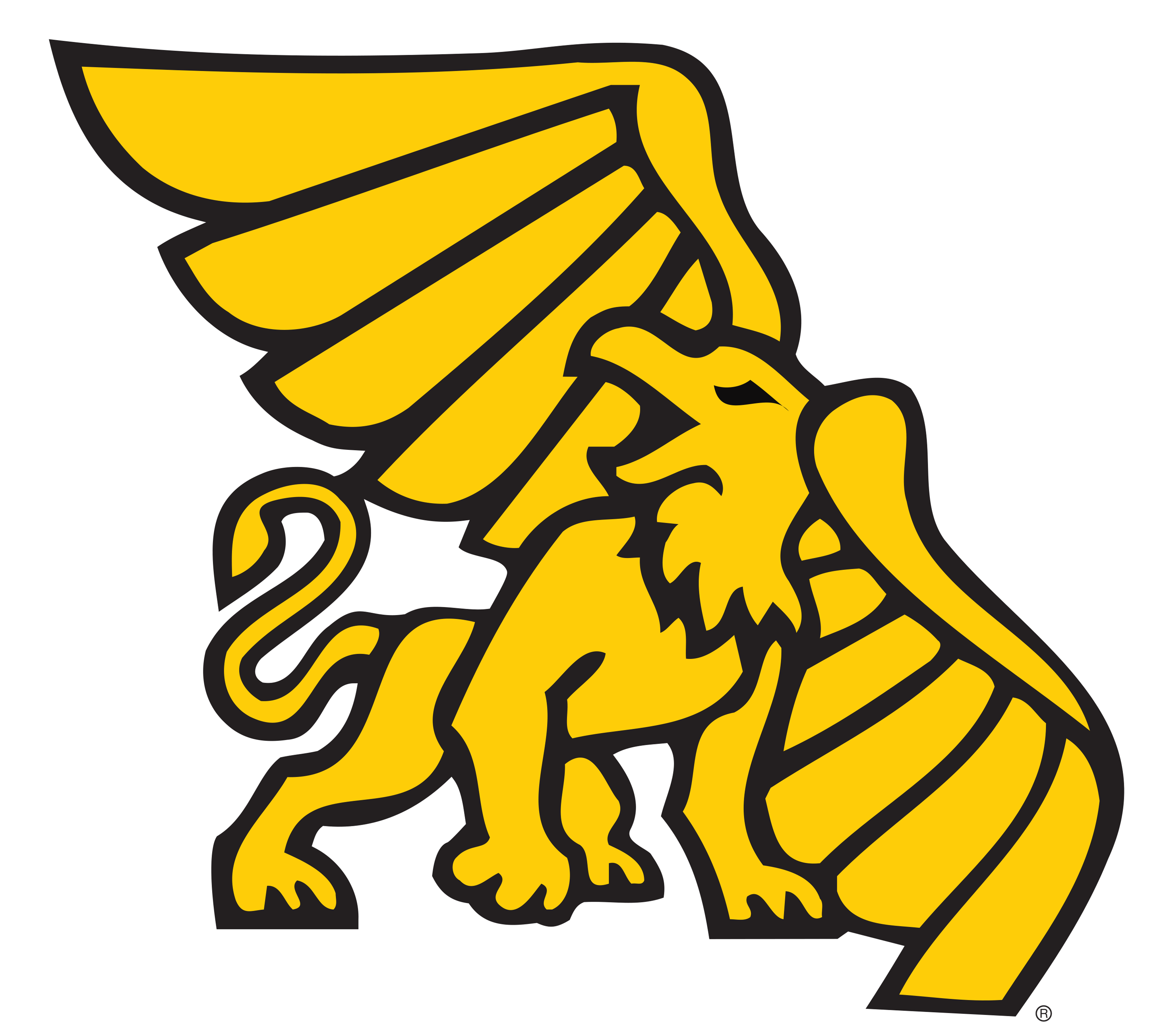 Major: Performing and Cinematic Arts
Golden Griffon Scholarship recipient
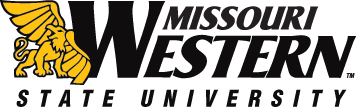 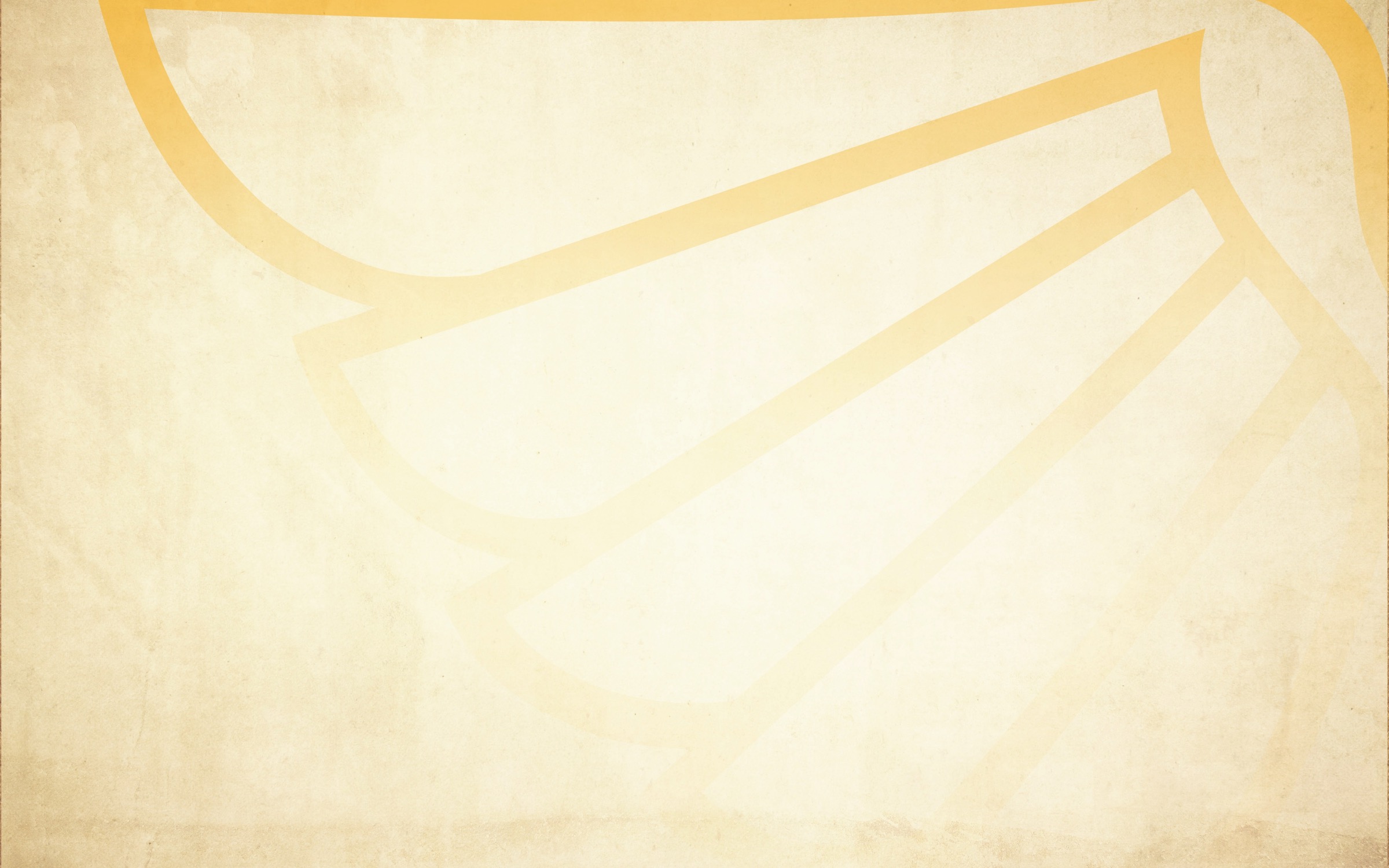 Jude Stapf
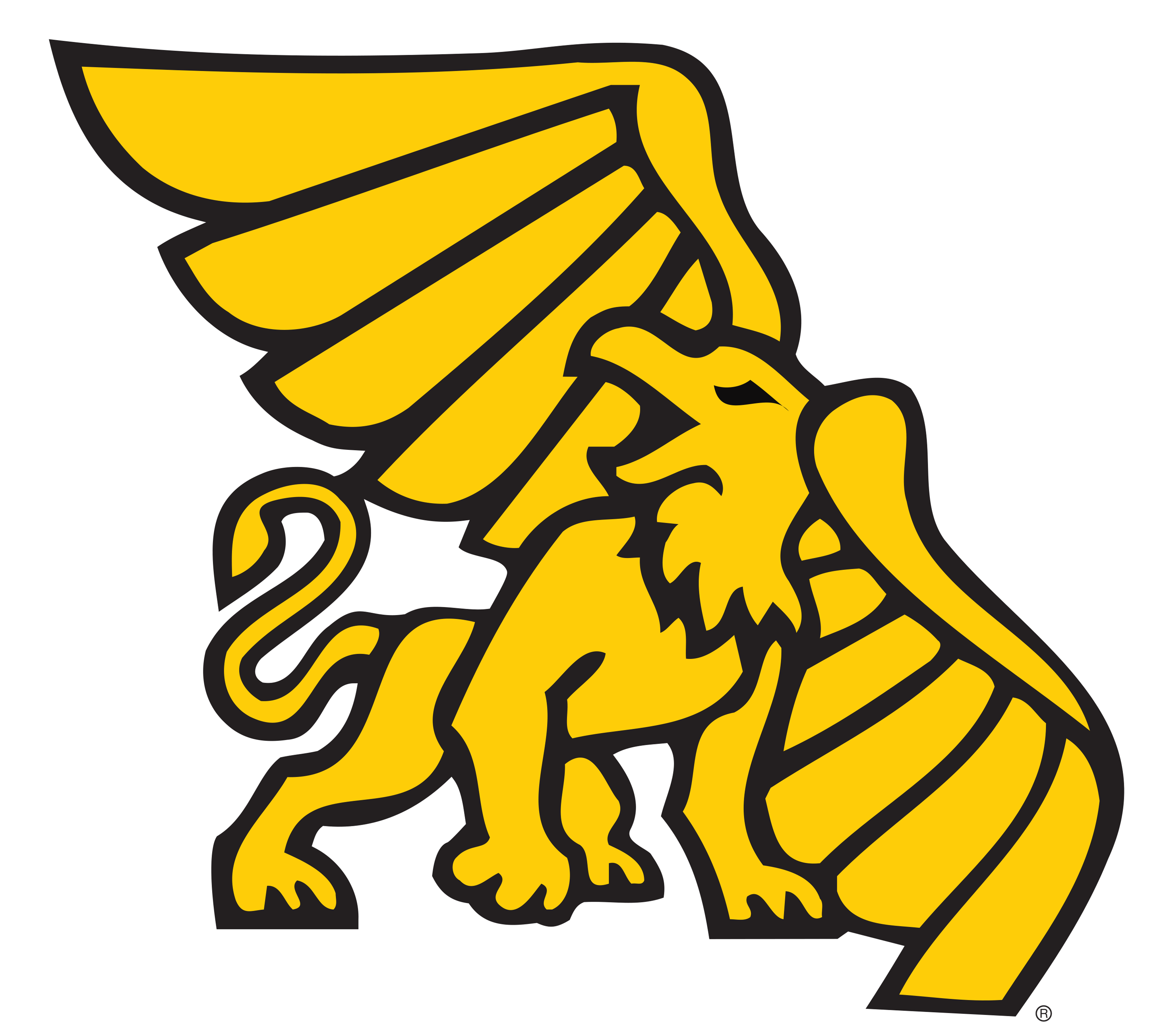 Major: Chemistry
Plans After Graduation: 
Most Memorable Moment: 
Advice:
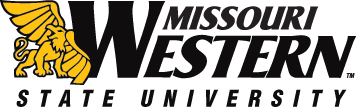 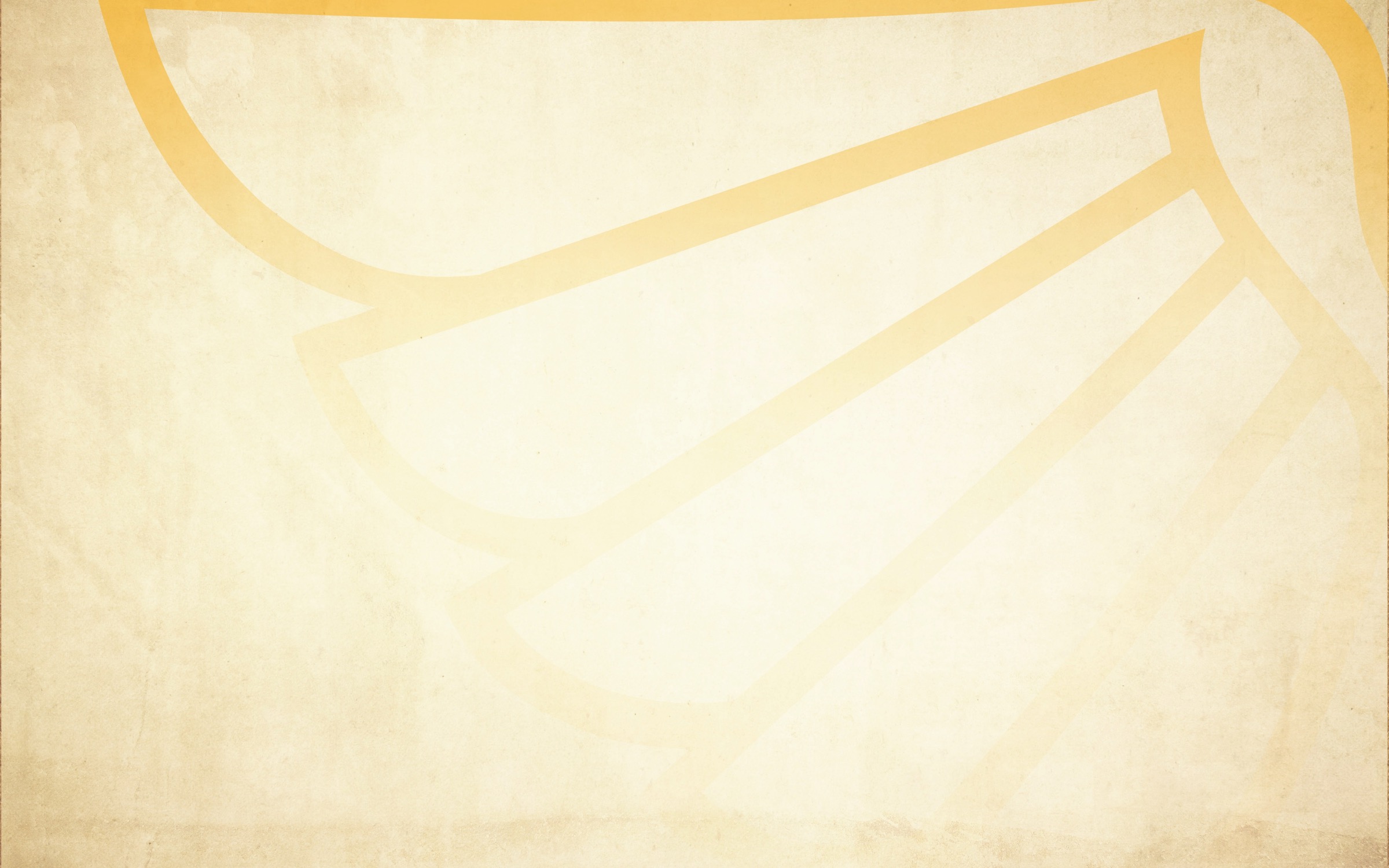 Mo Tajchman
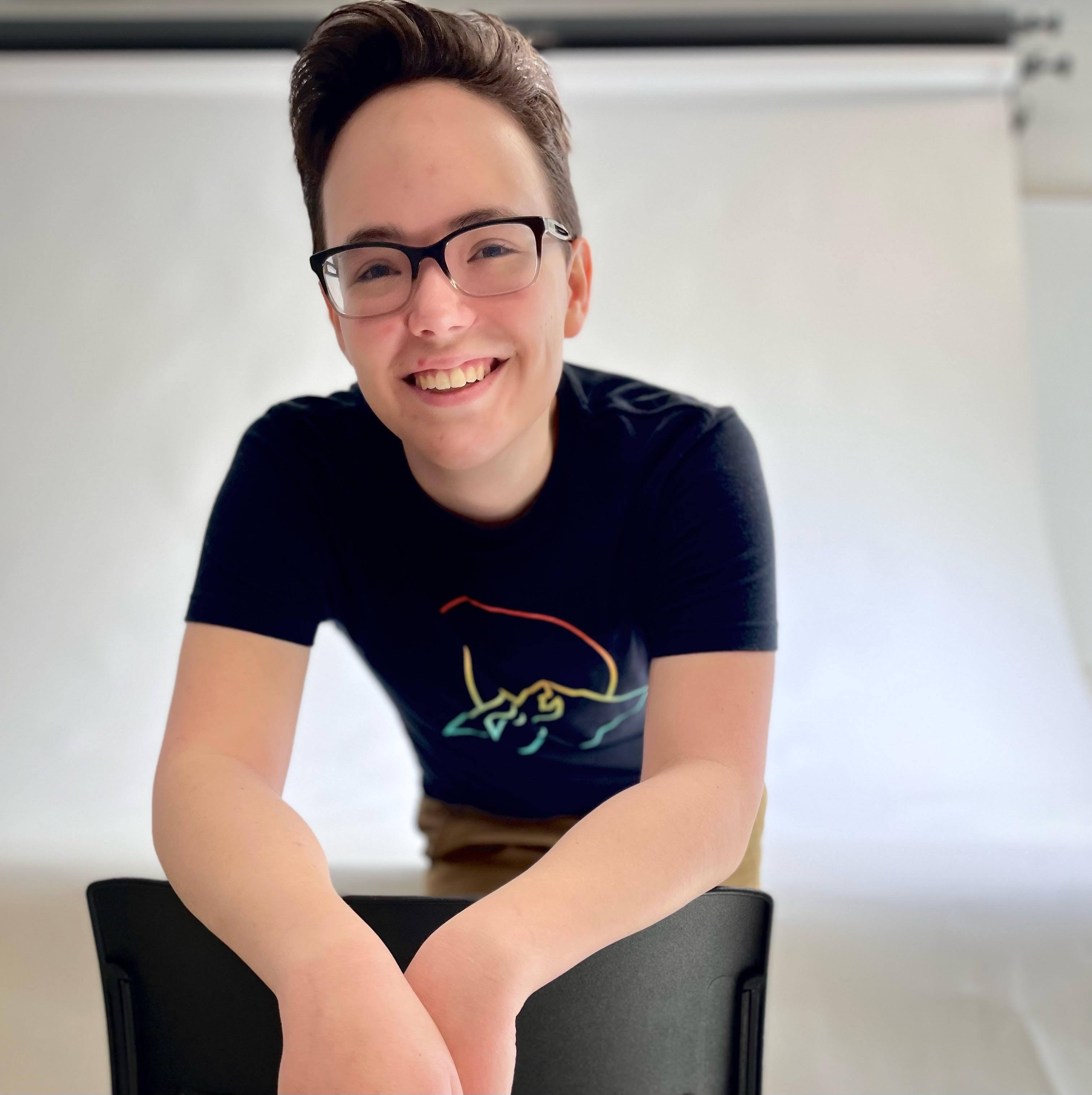 Major: Graphic Design
Plans After Graduation: Look for a graphic design job near Kansas City.
Most Memorable Moment: During their honors oral communication class when everyone presented their ideas and had friendly discussions on certain topics.
Advice: Complete the requirements early and to make friends in your honors classes.
Golden Griffon Scholarship recipient
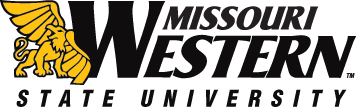 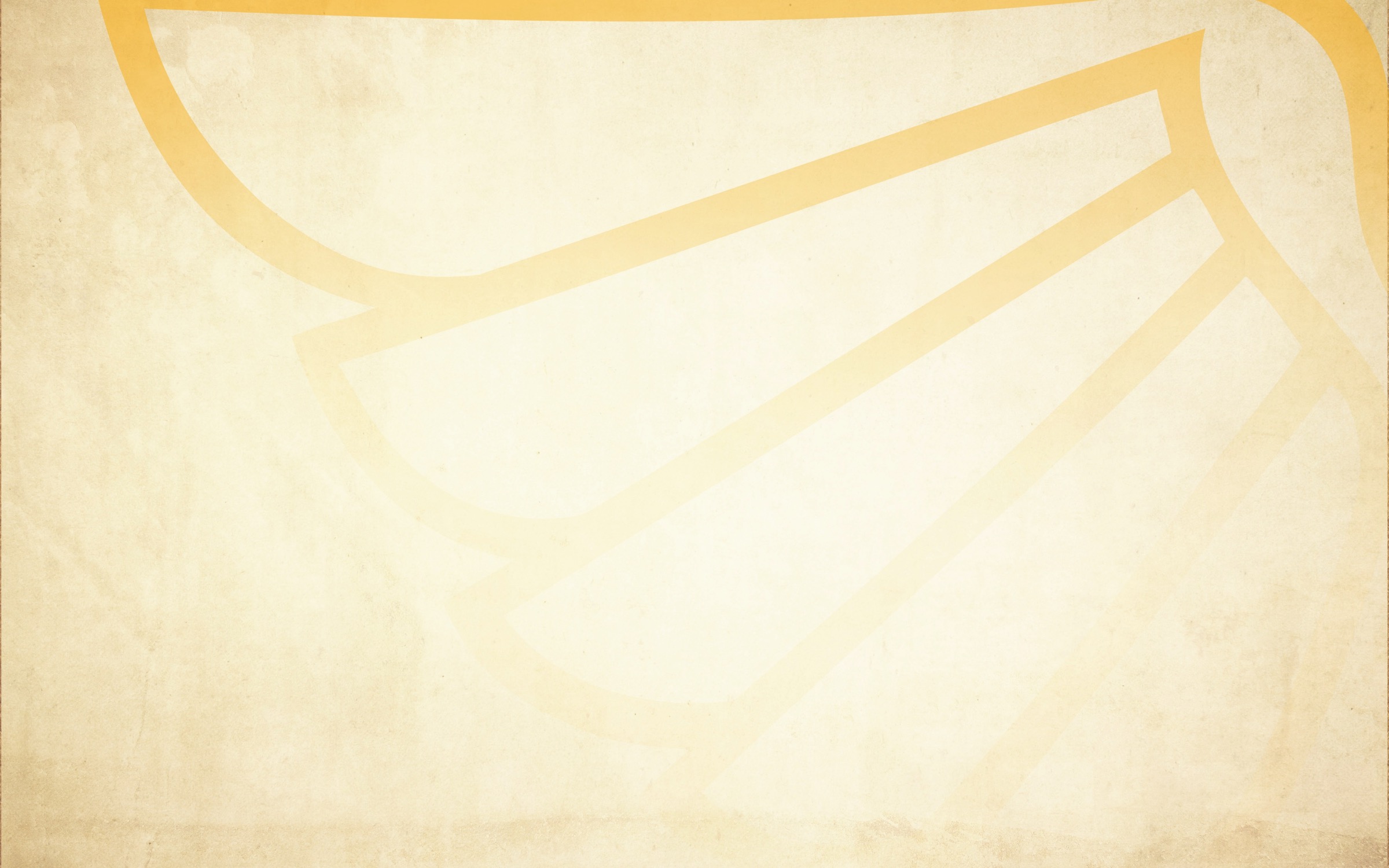 Tori Willis
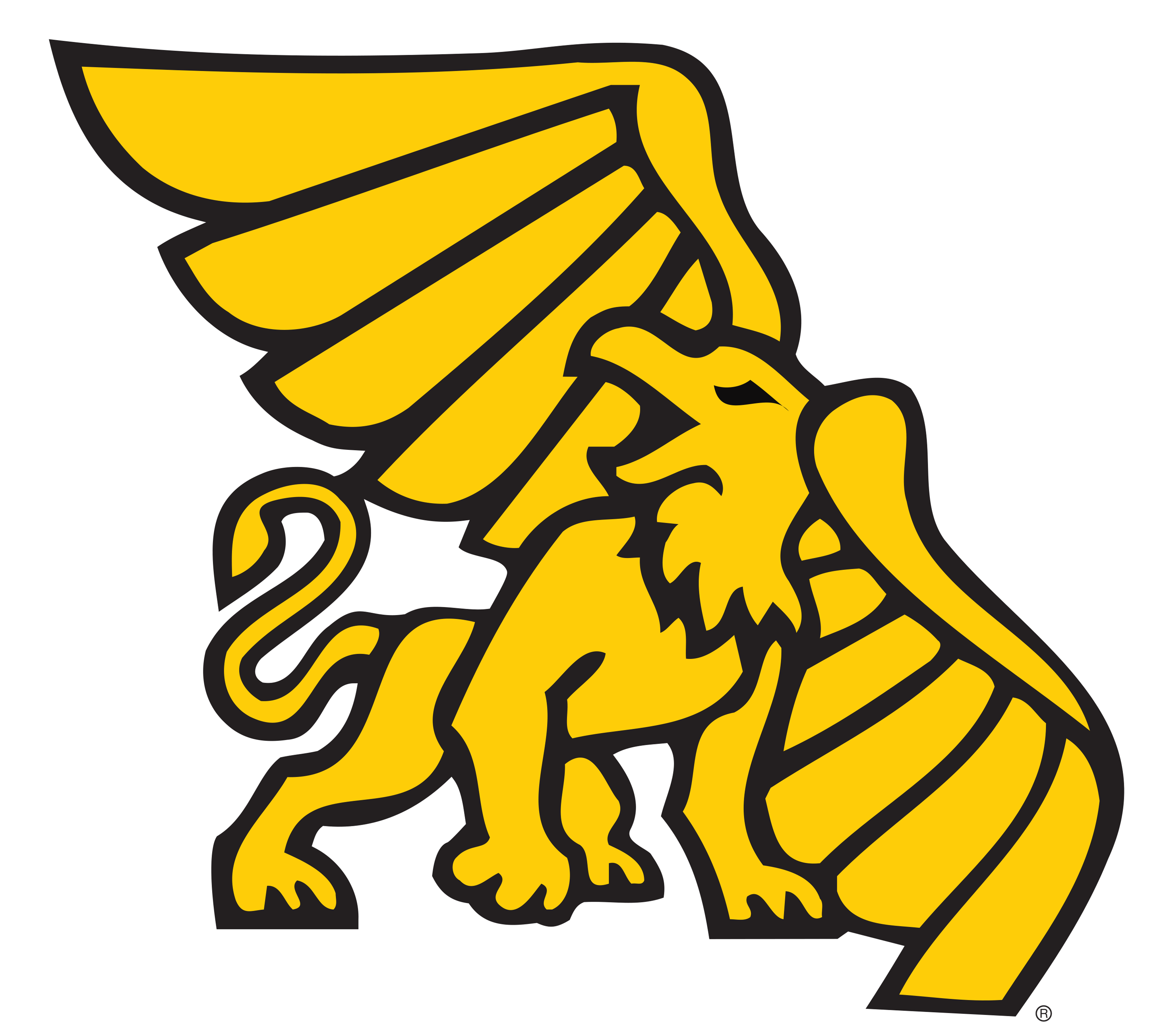 Major: Psychology
Minor: Childhood Studies
Plans After Graduation : Look for a graphic design job near Kansas City.
Most Memorable Moment: The discussions that came up during my colloquia classes.
Advice: Showing up to class is so important during the program and vital to your grades.
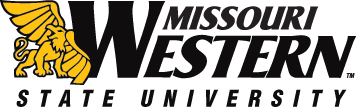 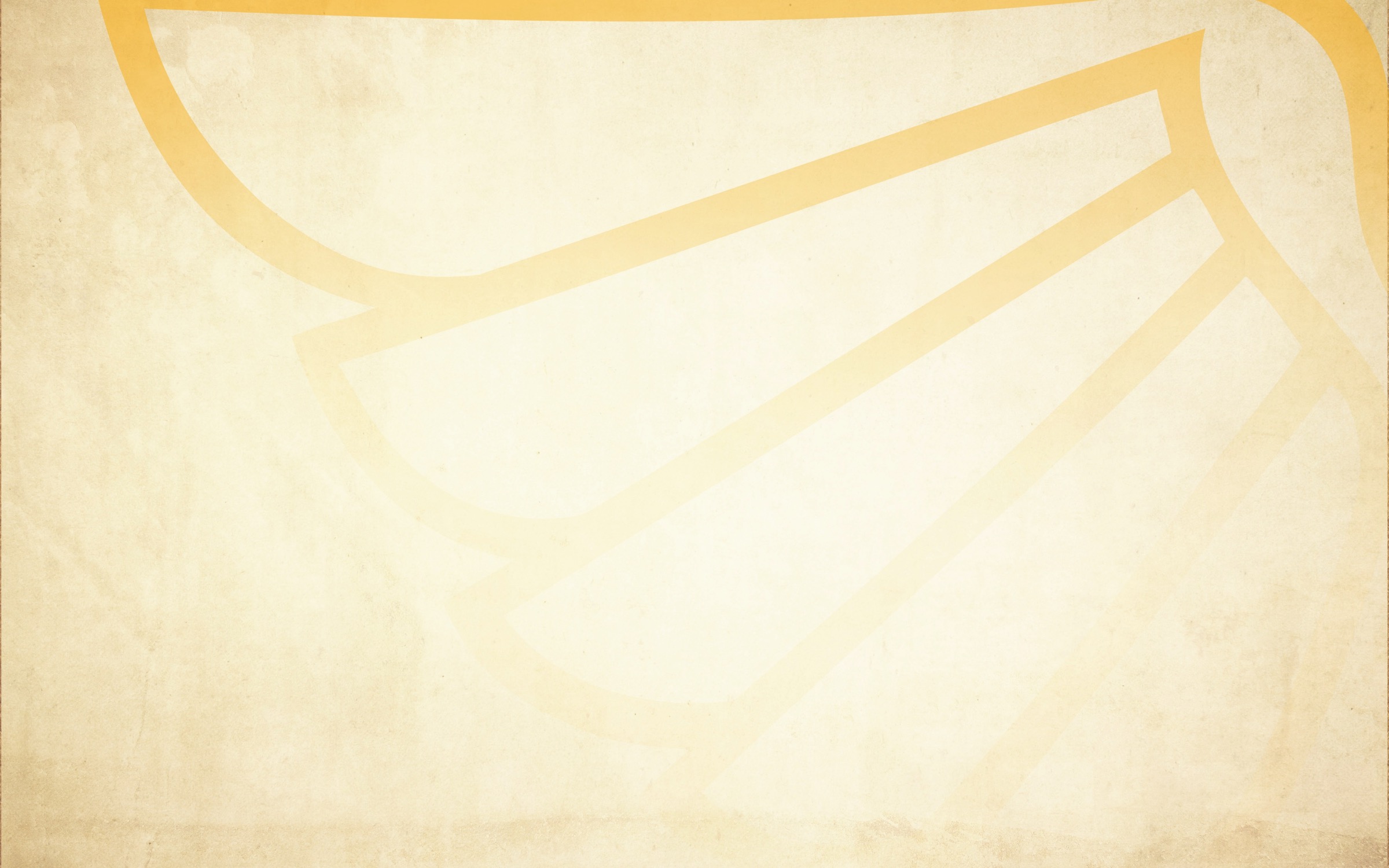 Bowyn Dale Ziebarth
Major: Biochemistry and Molecular Biology, and Chemistry
Plans After Graduation:  Attending graduate school at Mizzou in Columbia, Missouri.
Most Memorable Moment: Receiving my Golden Griffon pin my first semester and my certificate of completion after finishing the program requirements. 
Advice:  Use your time in the program to explore the unique classes and have fun in them. 
Golden Griffon Scholarship recipient
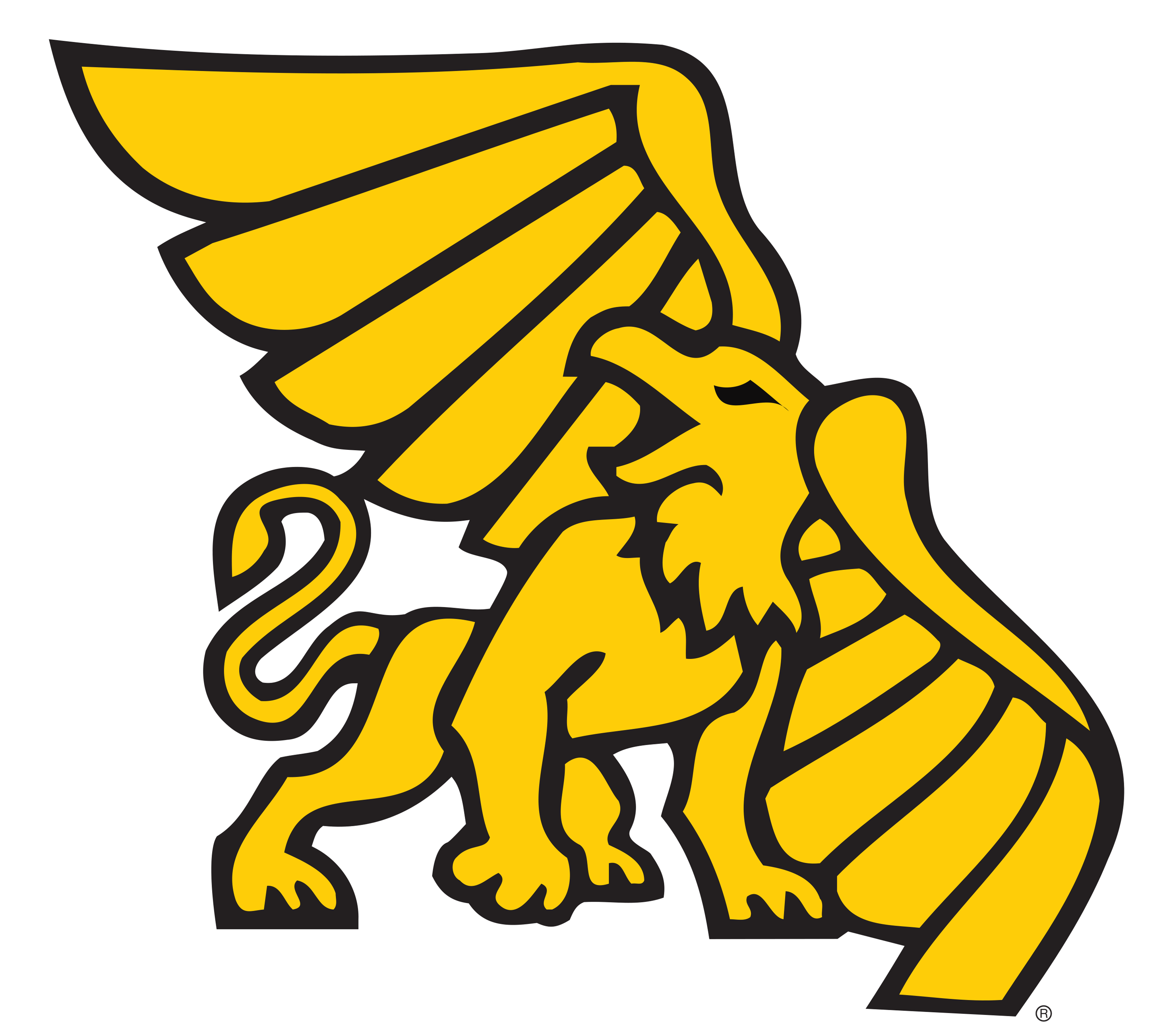 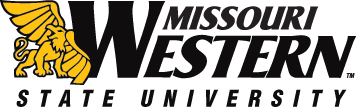 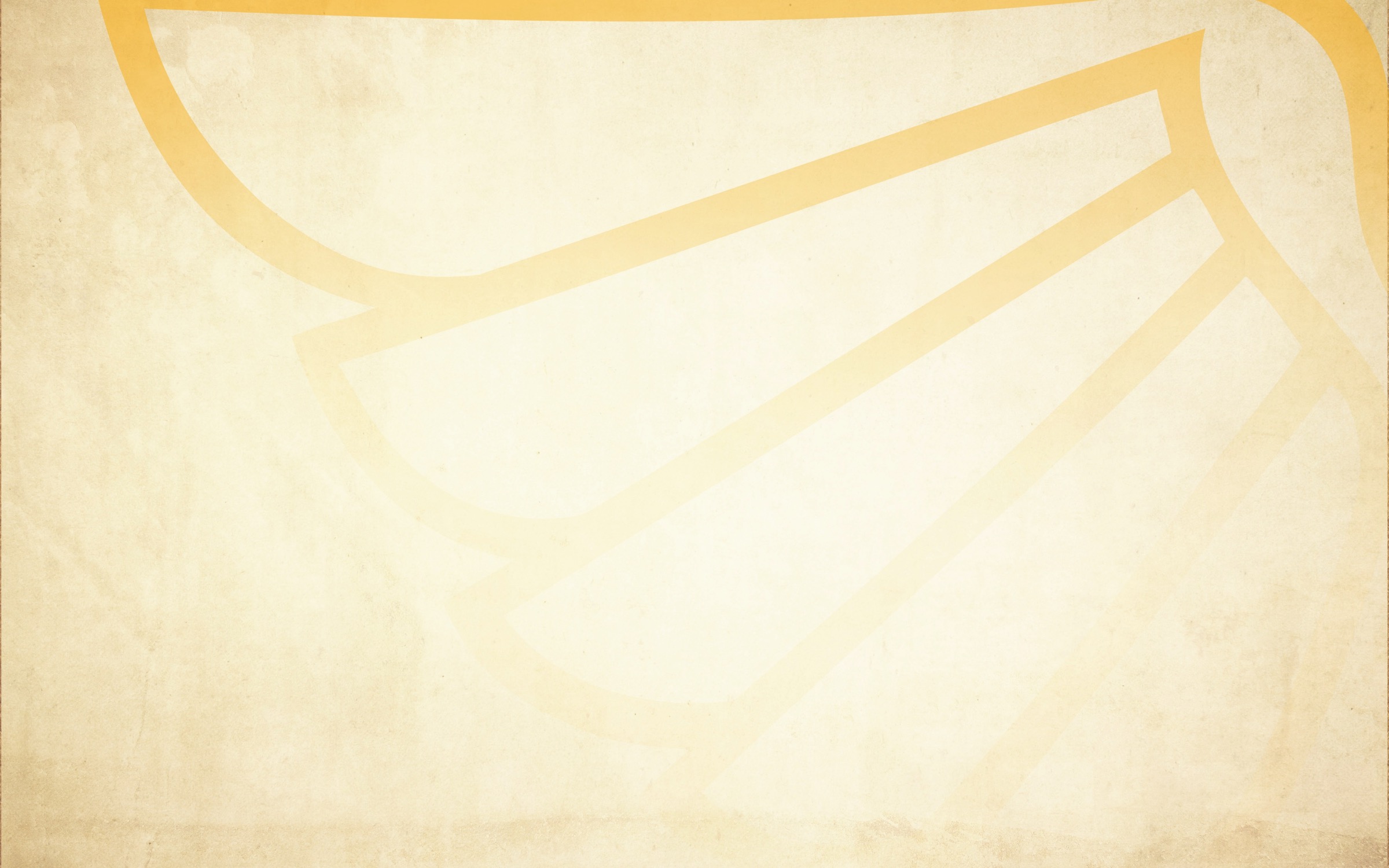 Majors Honors
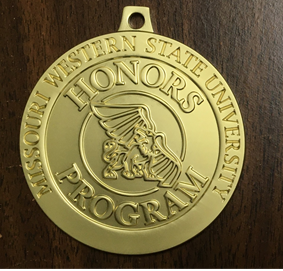 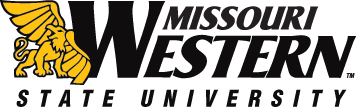 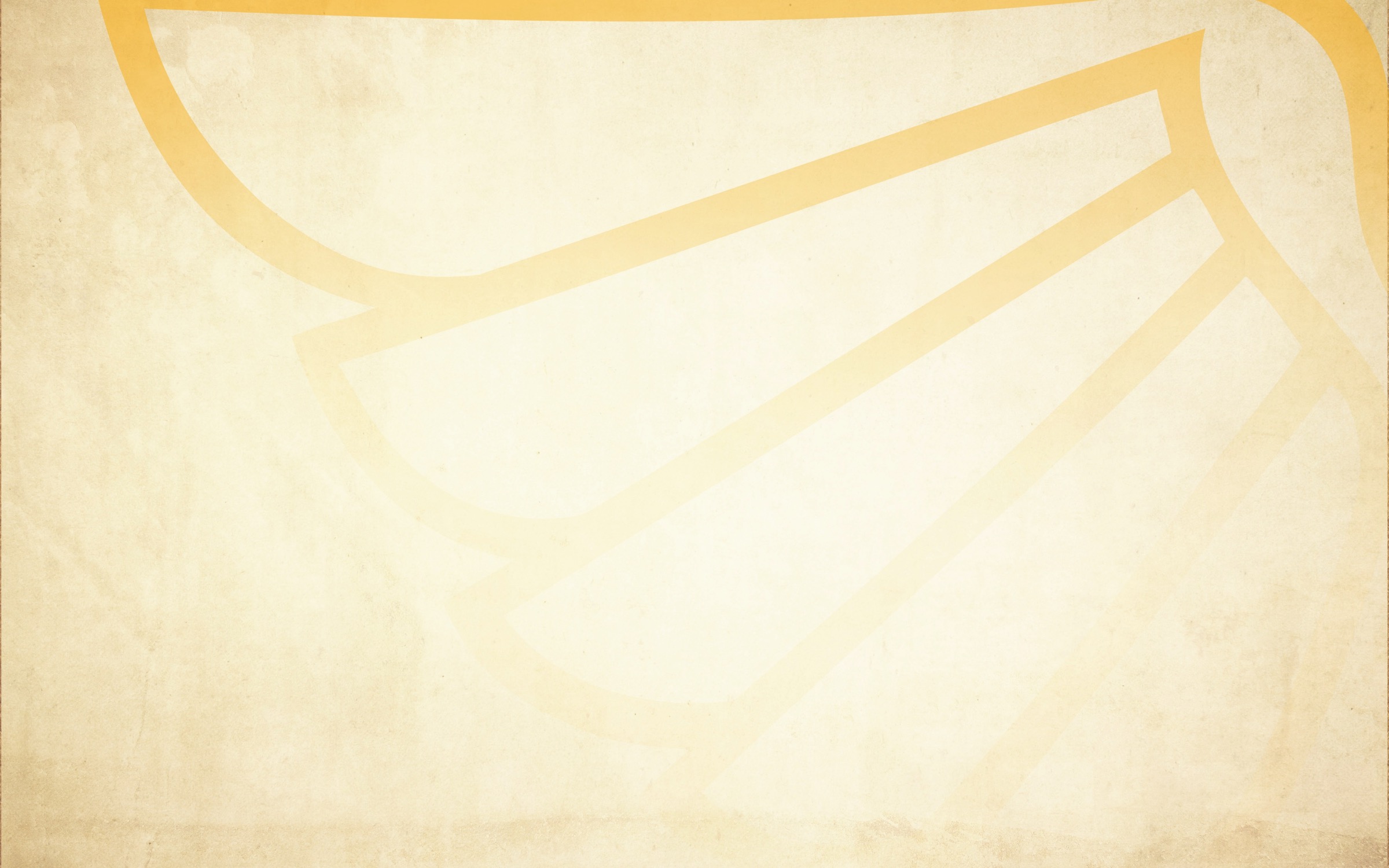 Konner Larkin
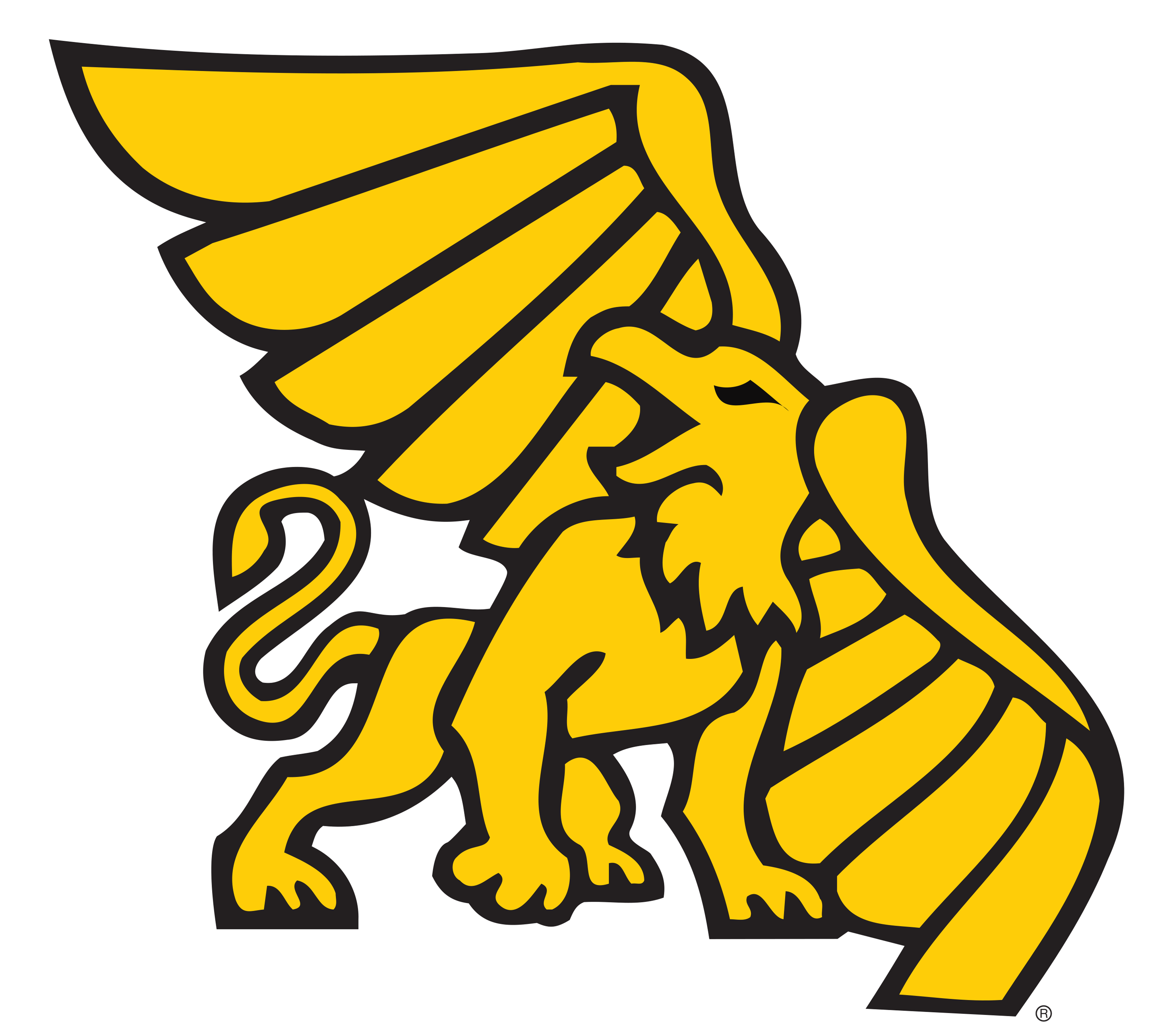 Major: Wildlife Conservation and Management
Minor: Earth and Environmental Science Geography 
Plans After Graduation: Work at DeSoto National Refuge as a biological technician and then get a position with the U.S. Fish and Wildlife Service.
Most Memorable Moment: The field trip to the Ozark Underground Lab where I got a tour of the Tumbling Creek Cave. 
Advice: Enjoy all the time and people you meet because it goes by fast! Don’t be afraid to take risks or any new opportunities that may present themselves.
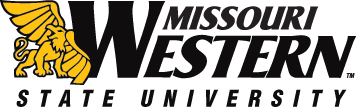 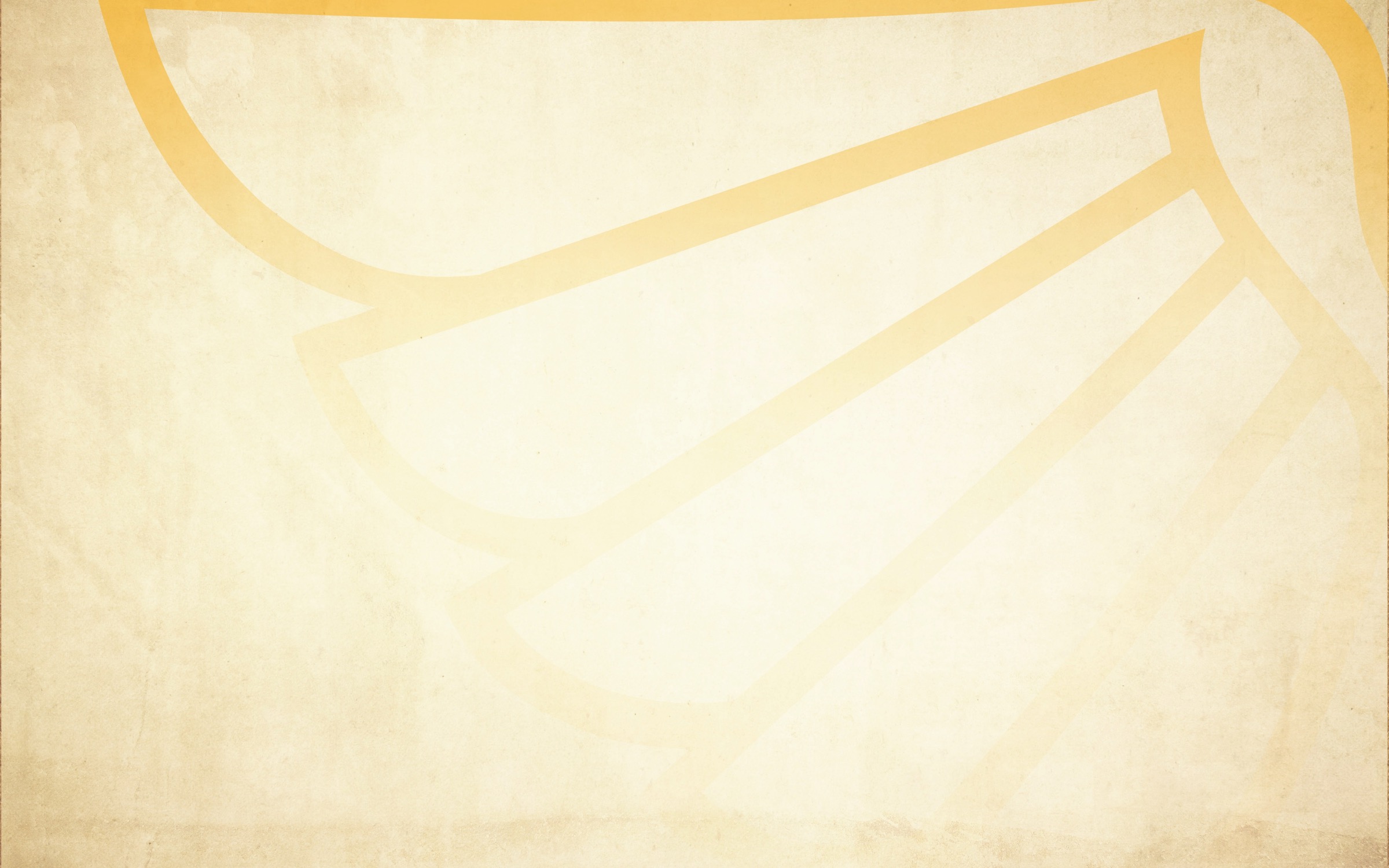 Outstanding Contributions to the Honors Program

Congratulations, 
Dr. Lane DesAutels
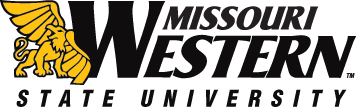 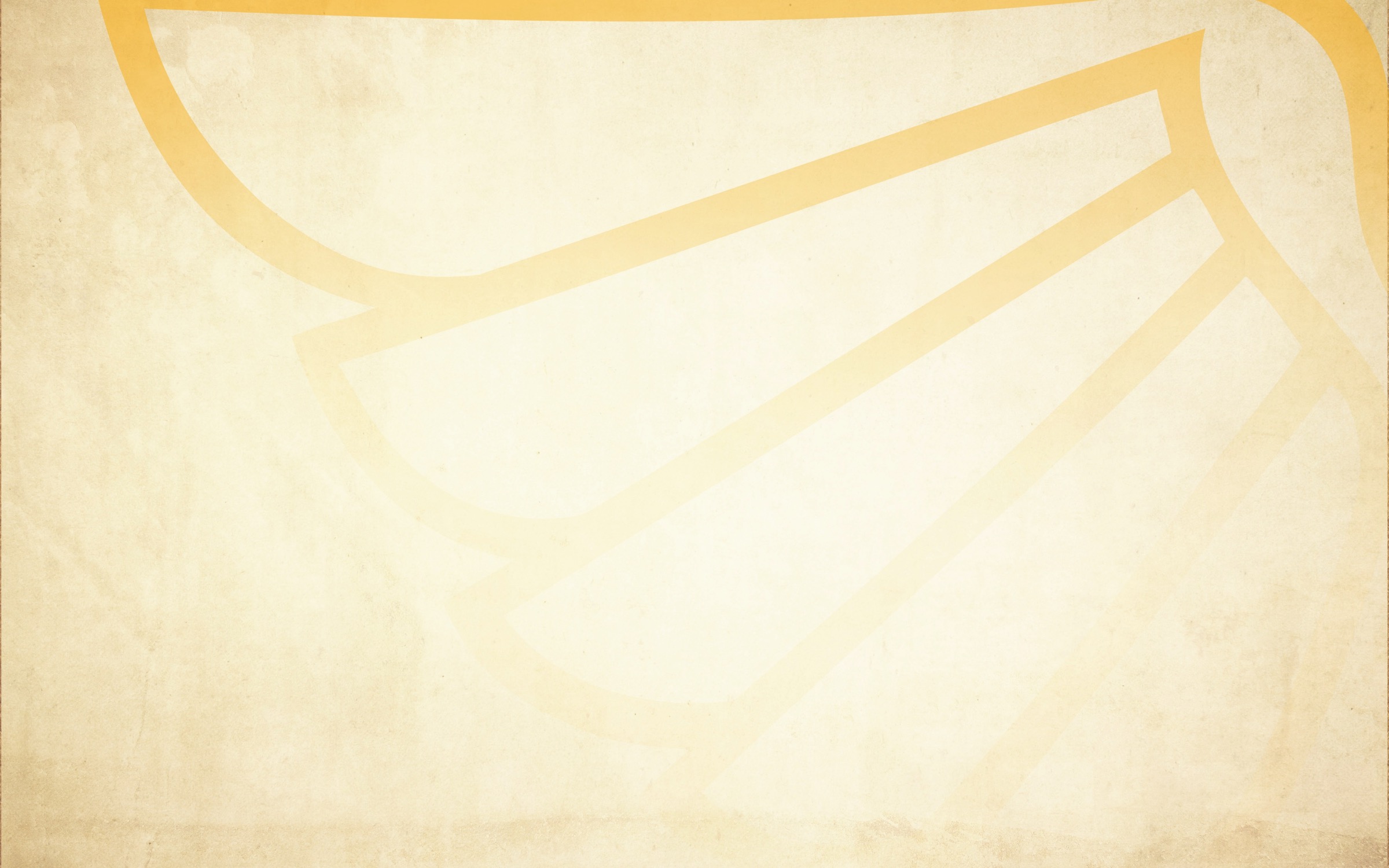 Congratulations Class of Spring 2023!
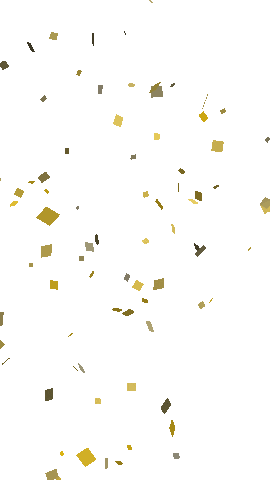 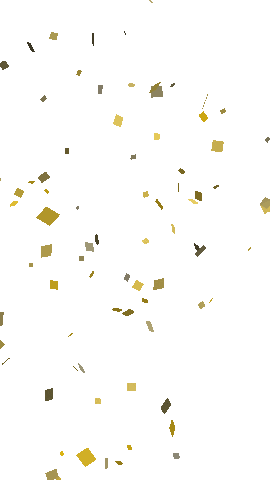 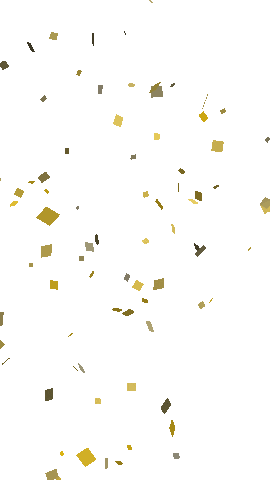 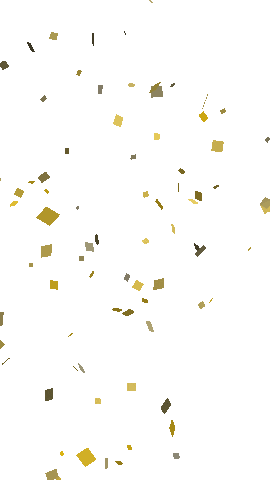 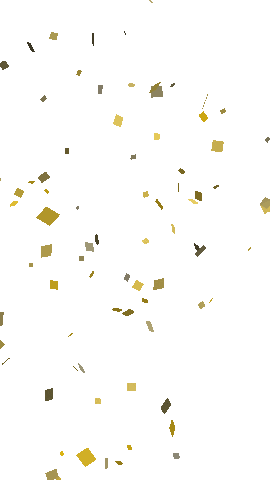 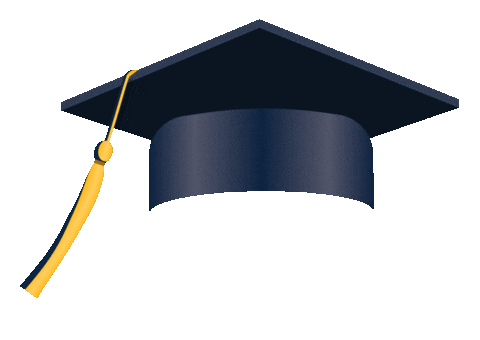 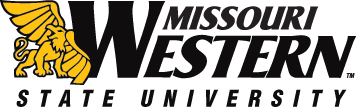